Virology at the Wisconsin State Laboratory of Hygiene: 
Diagnostic and Surveillance Testing for Wisconsin and Beyond
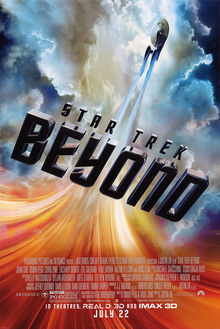 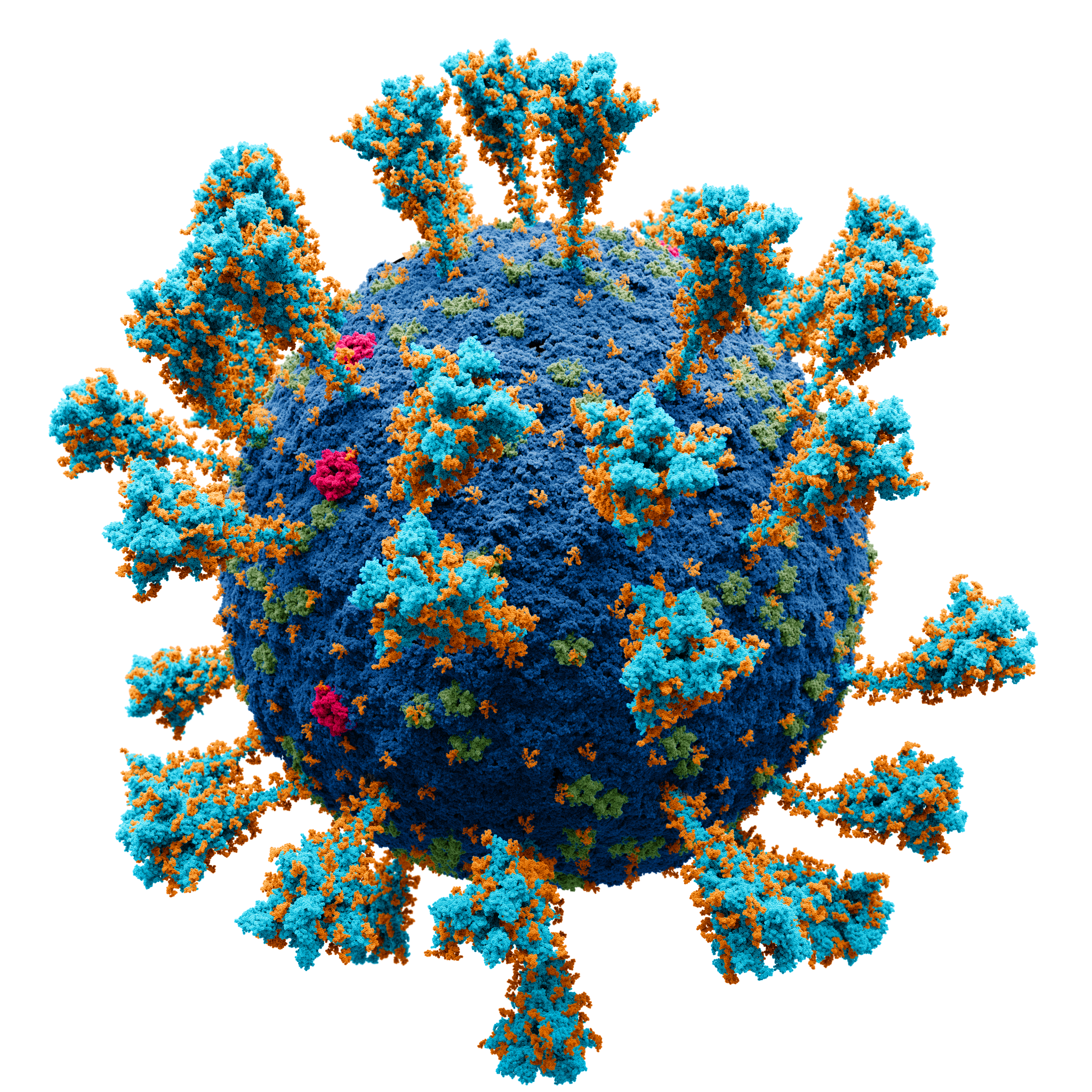 Allen Bateman, PhD, MPH, D(ABMM)
Director, Communicable Disease Division
Wisconsin State Laboratory of Hygiene
Outline
Intro to WSLH, CDD, and Virology team
Wisconsin Clinical Laboratory Network (WCLN)
Virology testing
Respiratory
GI
VPD
Rabies
Others
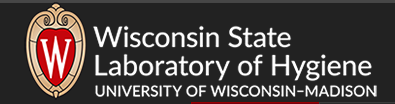 State public health laboratory
~375 employees
Part of UW-Madison (SMPH)
What do we do?
Clinical and public health testing
Teaching
Outreach
Research
In the Beginning…
1903  Laws of Wisconsin Chapter 344:
$1,500 appropriated annually to UW for establishment and maintenance of a hygienic laboratory in connection with existing bacteriological laboratories
UW-Madison’s Agriculture Hall, the WSLH’s first home, as it was in 1903. During its first year, the WSLH tested just over 100 samples in its modest, one-room basement laboratory.
[Speaker Notes: Dr. Harry Russell,
Directed to examine water supplies and contagious diseases such as typhoid, diphtheria, and anthrax]
121 Years Later
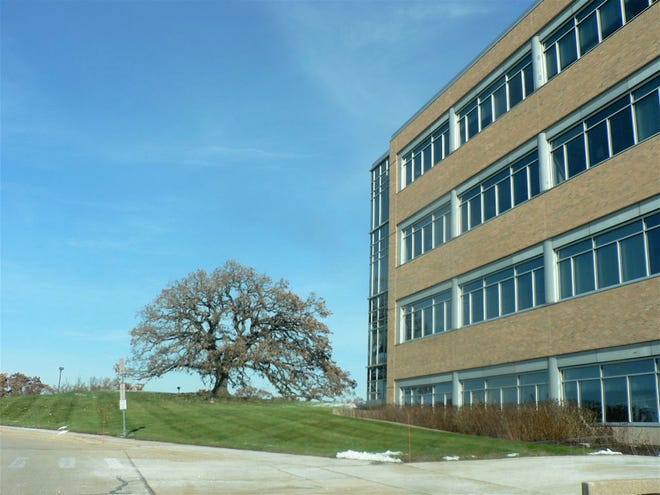 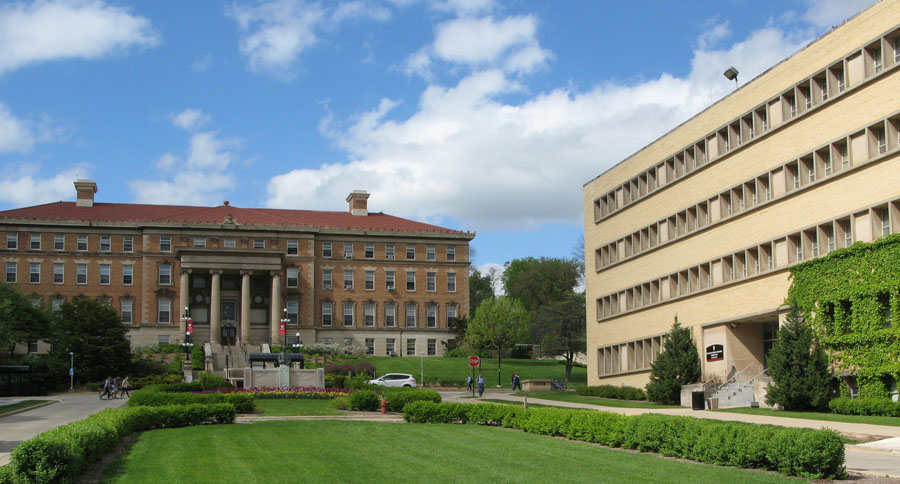 Biochemical Genetics
Newborn screening
Cytogenetics
Cytology
Forensic Toxicology
Occupational Health
Clinical Metals Toxicology
Drinking Water Quality
Air 
Quality
Communicable Diseases
Emergency Response
[Speaker Notes: newborn screening, cytogenetics and biochemical genetics, cytology, occupational health, Forensic and clinical metals toxicology, emergency response, communicable diseases, and a large environmental health division that includes air quality, drinking water quality, and many other areas of testing.]
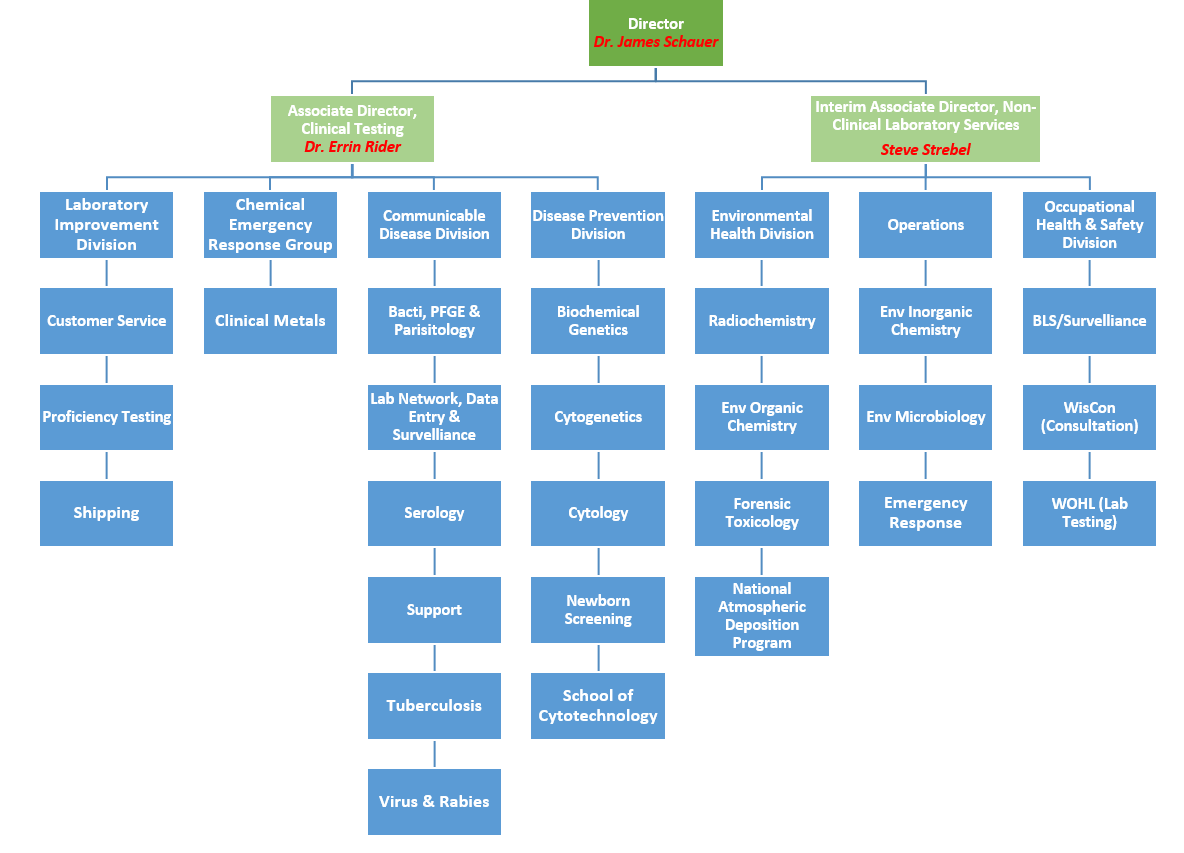 All-star group of 8 testing microbiologists
Outline
Intro to WSLH, CDD, and Virology team
Wisconsin Clinical Laboratory Network (WCLN)
Virology testing
Respiratory
GI
VPD
Rabies
Others
The Laboratory Response Network (LRN) A Model for Networking and Emergency Response
National Labs – CDC,
   USAMRIID, NMRC
Reference Labs - State &  local PHLs, state agency labs
Sentinel Labs - Community clinical hospital labs
An integrated network of state & local public health, clinical, federal, military, & international laboratories to respond to bioterrorism, chemical terrorism and other public health emergencies.
MMWR Recommendations and ReportsApril 21, 2000 /Vol. 49 / No. RR-4
[Speaker Notes: The concept was first conceived and articulated in 2000 in a strategic plan developed by the CDC and the PHL and clinical lab communities
Talk about how it intially came to be; PHL directors having dinner and drinks after a meeting, talking about how to structure this. It was actually first drafted on a napkin, which unfortunately wasn’t kept, available anymore otherwise it would probably be worth something!
 Reference lab (State PHLs) central to the LRN
Strong historical working relationship with the CDC
Highly state-variable relationship between PHLs and CDC
Little in the way of uniformity or interactions among PHLs and how the interact with CDC
Big differences state-to-state in capability and capacity]
Laboratory Response Network (LRN) Reference Laboratories
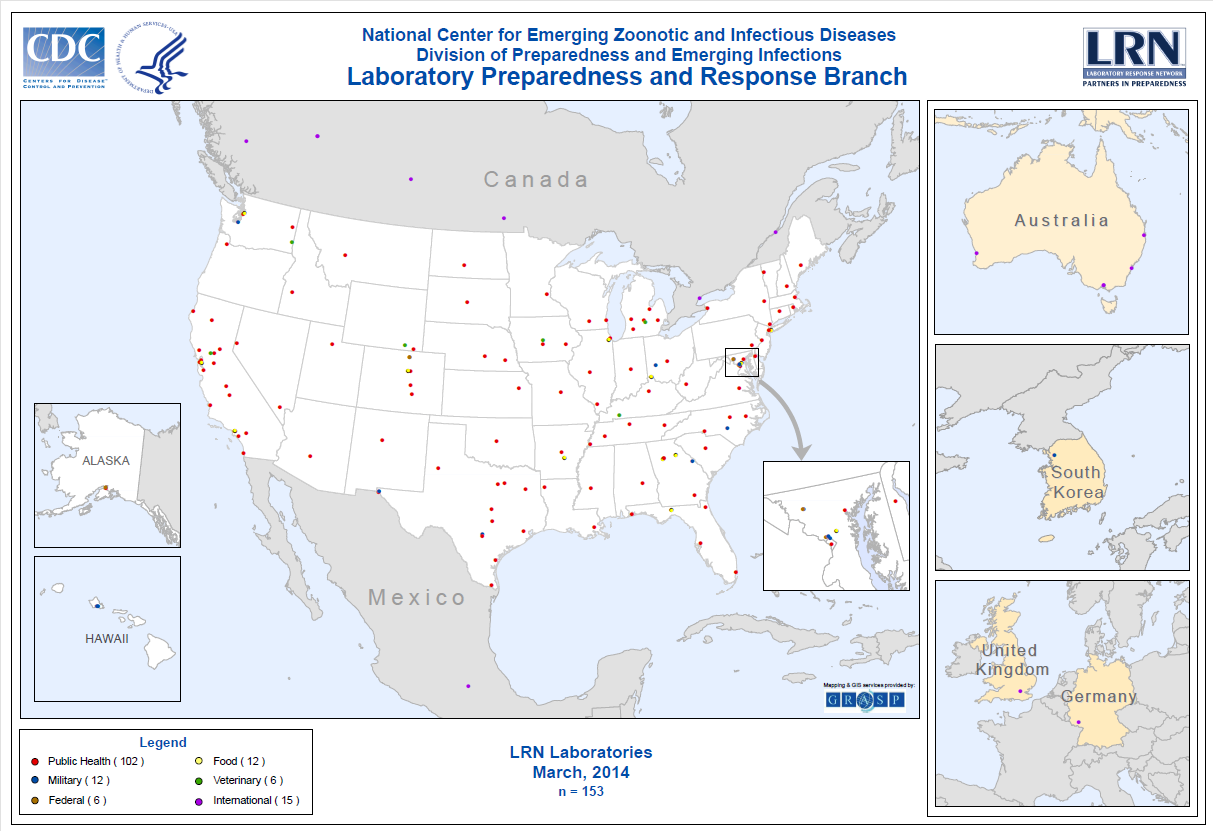 More than 150 federal, state and local labs in 50 states and abroad
[Speaker Notes: Talking Points:
The foundation of the LRN is its member laboratories.
Points on the map represent both reference and national labs..
Reference labs are state and local public health labs, military labs, veterinary, Ag, food and water testing labs. The goal is to have at least one BSL3 lab in each state.
This structure is designed to enhance the public health infrastructure by integrating the expertise and capacity of labs nationwide and globally. 
Increase consistency in capability and capacity in PHLs and in how they interact with CDC and improve interoperability among PHLs
Rather than a few labs performing rapid lab testing, more labs are capable of such testing in the event of an outbreak.]
Emerging Infectious Diseases: it’s not all about biothreat agents
General preparedness to prevent  and respond to
“All Hazards”
(aka, outbreak response and surveillance of whatever comes next!)
[Speaker Notes: Basic enhanced epidemiology and lab capacity (ELC) for foodborne, flu surveillance, zoonotic disease, etc.
Another defining event was concerns with H5N1 that first arose in 1998 and again 2003
Concerns with pandemic preparedness and lots of planning beginning around 2003
CDC began to develop new PCR methods, validated in PHLs and trying to get out to PHLs…a warm base
Then the pandemic hit and along with this a surge in funding
Infusions of funding after the 2009  Influenza A H1N1(2009) pandemic, ebola (2015-16), Zika and AR(2016-17)
Also separate funding Coops for TB and HIV
All of these meant to build public health infrastructure to respond to “all hazards”

All of these help to build laboratory and epidemiology surveillance and response capability/capacity (next slide)]
What Has  “All Hazards” Looked Like Recently?
Mpox
SARS-CoV-2
Elizabethkingia spp.
Zika virus
Dengue
Chikungunya
Ebola virus
EV-D68
SARS/MERS CoV
VPDs (measles, mumps, pertussis)
Foodborne outbreaks
Antibiotic resistance
Influenza A H1N1/pdm09, H5N1,   
	H5Nx, H7N9, H3v, H1v
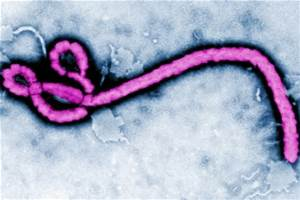 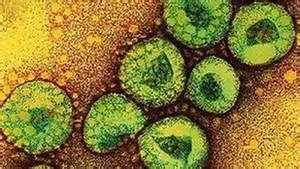 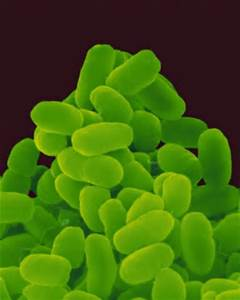 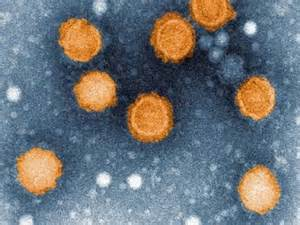 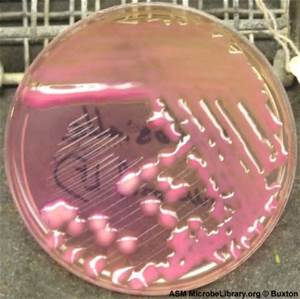 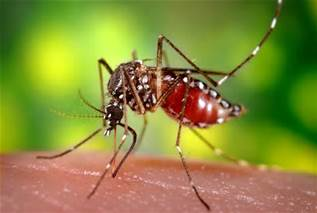 [Speaker Notes: We continue to see a mix of novel events and long standing threats
Others in recent past include priority BT agents, anthrax (intentional) and naturally occurring (Francisella, Burkholderia, Brucella); Monkeypox
Influenza threat include H5N1, 2009H1N1, H3N2v and H1N1v, H5N2, as well as recent severe seasonal H3N2
For each of the listed diseases, explain how the LRN/WCLN and its partners has responded to the threat; a common pattern
PH response at state and national levels
State-of-the-art diagnostics developed at CDC and verified/validated in subset of PHLs(WSLH consistently included)
Roll out of these methods to state PHLs→Serve as the state’s diagnostic facility on short term since commercial sources of test materials(for clinical labs) and testing services (by commercial and larger clinical labs) likely not available early on in outbreak
PHLs begin to message and train their clinical lab partners. (e.g training on biosafety, diagnostics coming down the pipe); PH message and train the clinical response community (Hospitals, etc.)and communities
As diagnostic methods developed for clinical labs, PHL role evolves to helping them evaluate new tests(provide validation panels) and once these are brought on line, serve more of a role as a reference lab (confirming results, collecting isolates and specimens, collecting and collating data and providing ongoing information exchange, communication and training 
PH and hospitals need to be aware that this is going on with their clinical labs and be aware of the clinical lab’s “sentinel role”. This was the vision for the LRN!]
The Wisconsin Clinical Laboratory Network:An “All-hazards” Network of Sentinel Labs
Bayfield
Douglas
Ashland
Iron
Vilas
Washburn
Sawyer
Burnett
Price
Florence
Oneida
Forest
Barron
Rusk
Marinette
Polk
Lincoln
Taylor
Langlade
Oconto
Chippewa
Dunn
St. Croix
Menominee
Marathon
Clark
Pierce
Shawano
Eau Claire
Door
Pepin
Waupaca
Wood
Portage
Kewaunee
Buffalo
Outagamie
Trempealeau
Jackson
Brown
Manitowoc
Waushara
Winnebago
Juneau
Adams
Monroe
Calumet
LaCrosse
Marquette
Fond du Lac
Sheboygan
Vernon
Green Lake
Sauk
Columbia
Dodge
Richland
Washington
Ozaukee
Crawford
WCLN Sentinel Labs
Dane
Milwaukee
Jefferson
Waukesha
Iowa
Grant
Green
Walworth
Racine
LaFayette
Rock
Kenosha
[Speaker Notes: I gave that long background on bioterrorism and Biothreat agents, because the LRN model encouraged a broad outreach to clinical labs, rather than just specific disciplines like virology or mycobacteriology.
The Wisconsin clinical Lab Network grew out of this ‘all-hazards’ approach
Sentinel labs
Comprised of clinical laboratories
Not necessarily voluntary
An emphasis on biosafety
Employ strict BSL-2 laboratory practices, safety equipment and facility design
Presumptive diagnosis in covert event 
RECOGNIZE and REPORT to a LRN Reference Laboratory any BT suspicion, incident or inquiry
RULE OUT suspected BT agents
REFER suspect isolates or specimens to a LRN Reference Lab
No testing role for environmental specimens in overt event

This map of WI shows the approximate location of the clinical laboratories I work with in the WCLN. Our efforts in networking began over 20 years ago in WI and we’ve been sharing our model with other states in how to develop a laboratory network.
 Creating our WCLN required identification of each of our clinical laboratory partners and  establishing points of contact within each lab
We started our WCLN list of labs from the laboratories in the virology and TB networks we had already developed Additionally we called all the WI’s hospital labs on a list provided by the Wisconsin Hospital Association.
Keeping our list of contacts up-to-date and accurate, is a constant challenge.
New hospitals have opened, and others have closed their doors
The primary change, however, has been the change from independent stand alone hospitals laboratories to networked hospital healthcare systems.]
What is the WCLN?
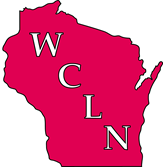 Comprised of 135 clinical and public health laboratories
~60 laboratories perform microbiology testing
WCLN coordinated by the Wisconsin State Laboratory of Hygiene
WSLH partners with and is supported by a Laboratory Technical Advisory Group (LabTAG)
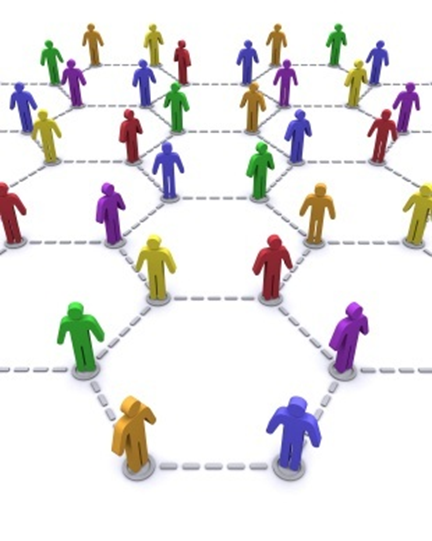 [Speaker Notes: What is the WCLN?
Created after Sept. 11, 2001 with the conception of the LRN the WCLN is comprised of a total of 135 hospital and large clinic laboratories and a few public health laboratories. Of these 135 laboratories only 60 are true Sentinel Clinical Laboratories possessing the required testing capabilities in accordance with the recently revised Sentinel Clinical Laboratory Definition.
In WI, laboratories are primarily associated with one of 11 healthcare systems that often consolidate microbiology testing to one location,  with the remainder of the laboratories being located in small – midsize independent hospitals that are more often located in more rural areas. 
Although WCLN is coordinated by WCLN we truly want member laboratories to feel that they jointly own the network. It is essential that we partner with and have the support of our LabTAG.  LabTAG serves as the voice of the clinical labs in planning all WCLN activities which helps to keep our network strong.]
WCLN activities
Four main categories:
Emergency response
Training and education
Facilitating communication
Public health surveillance
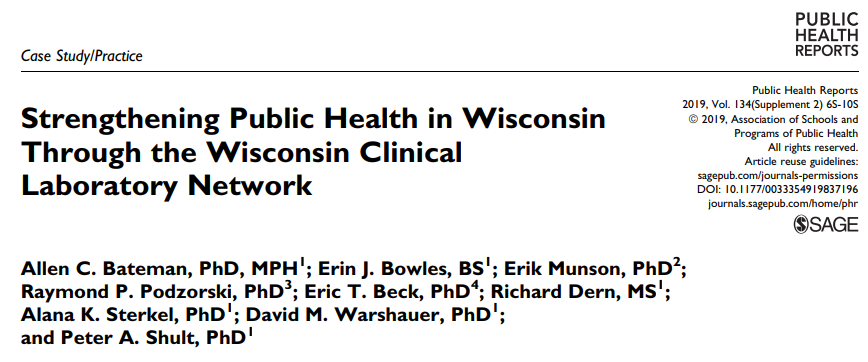 [Speaker Notes: So, even though WCLN grew out of the all-hazards response to bioterrorism, there are many other aspects that have been incorporated. I’ll go over each of these in turn now.]
Public Health Surveillance
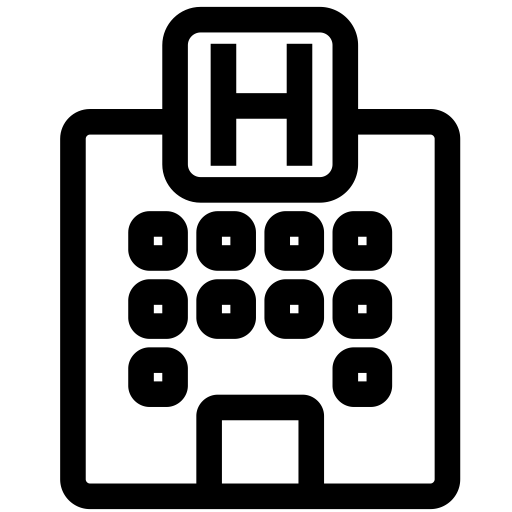 Data, samples, isolates
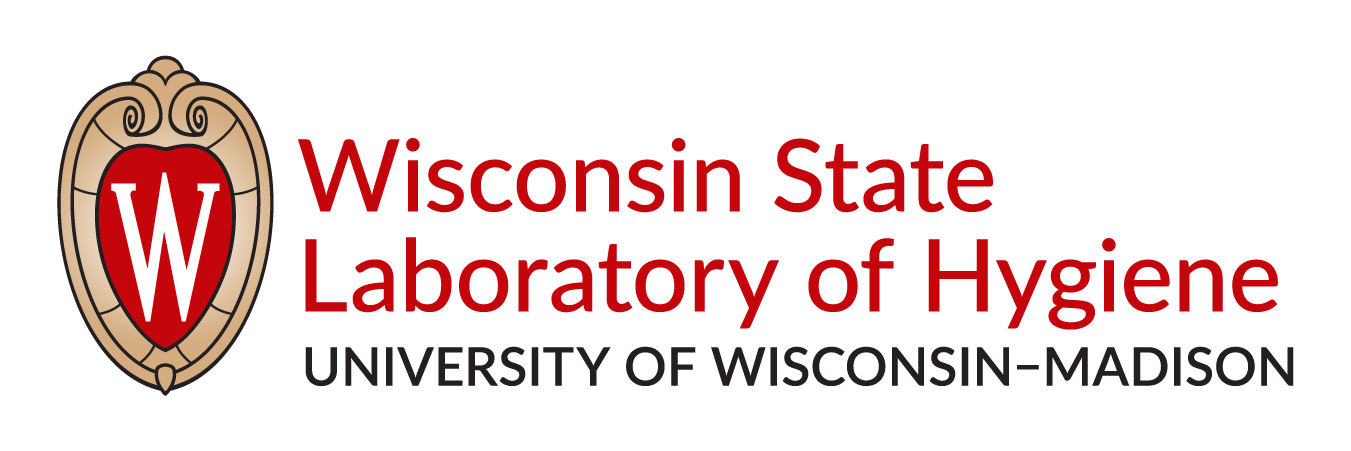 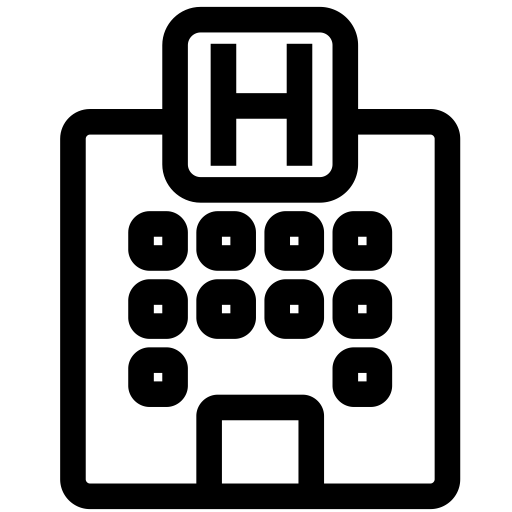 Data summaries, 
surveillance reports
 
Bacteriology (AR and invasive)
Mycobacteriology
Virology
Molecular gastropathogen
[Speaker Notes: As for public health surveillance, we request data, samples, and isolates from clinical labs to us at the state lab. We then provide data summaries and surveillance reports for many infectious diseases, including bacteriology, mycobacteriology, virology, and enteric pathogens.]
Public Health Surveillance
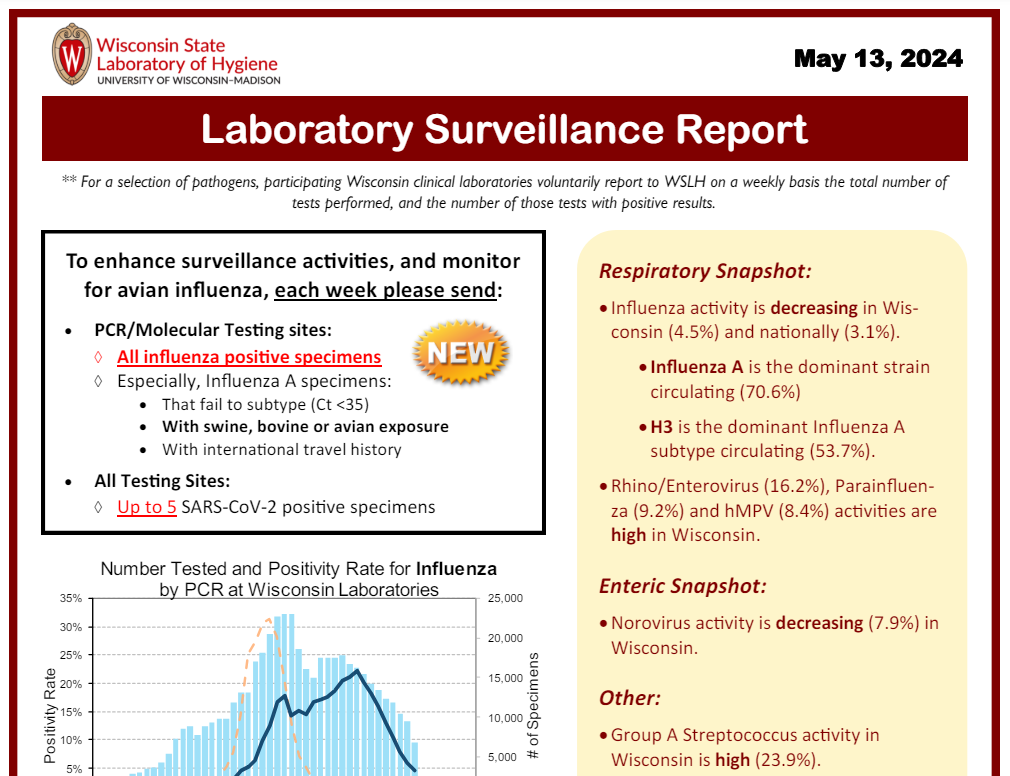 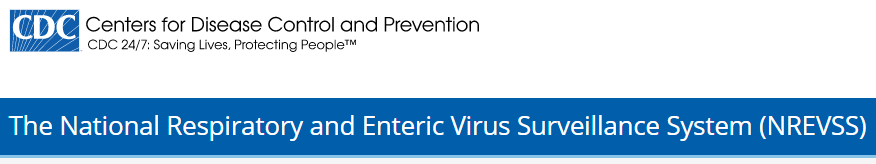 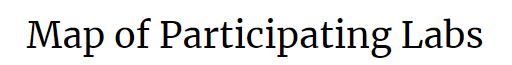 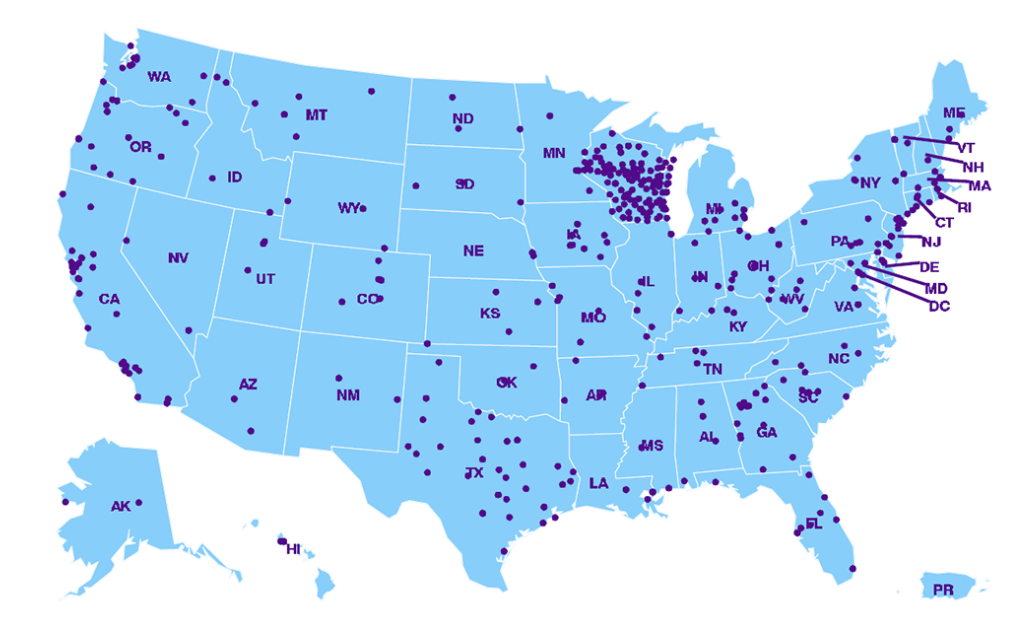 WCLN is the linchpin of strong surveillance in Wisconsin. Thank you to WCLN labs for your participation!
WSLH CDD as a National Reference Center
NIRCs
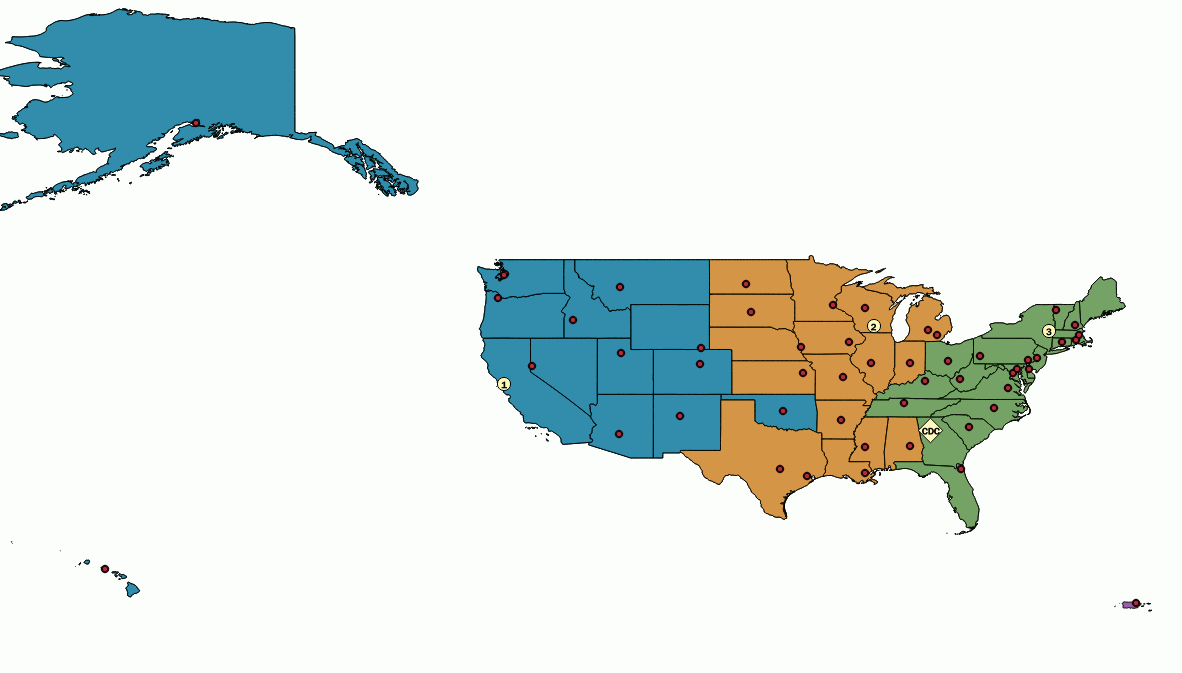 Influenza virologic surveillance (NIRC)
CaliciNET
Norovirus surveillance
Vaccine Preventable Diseases (VPD)
Viral and bacterial

Antibiotic Resistance 
	Laboratory Network (ARLN)
Bioinformatics Regional Resource
Parasitology
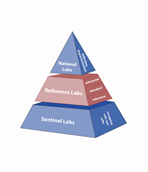 The ARLN
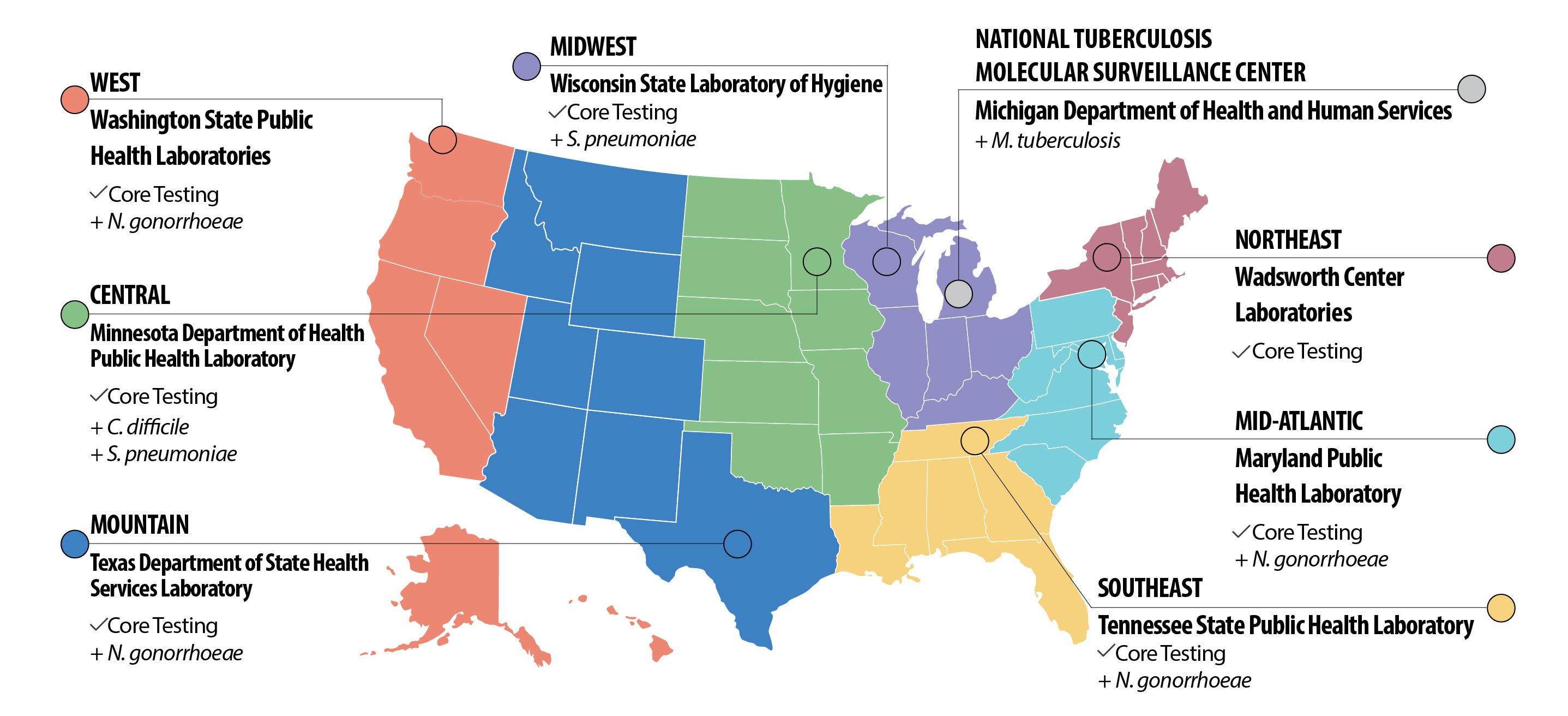 [Speaker Notes: NIRC: WGS, virus growth + HA for antigenic assessment, NAI testing
VPD: identification from CSF by PCR (clinical labs may not be able to do this), subtyping/serotyping for Bacteriology (S pneumo serotype replacement) to inform vaccine composition
ARLN: CRE ID/AST/PCRs, CRE colonization, C auris ID/AST, C auris colonization
CaliciNET: genotyping for overall surveillance information and outbreak detection]
Outline
Intro to WSLH, CDD, and Virology team
Wisconsin Clinical Laboratory Network (WCLN)
Virology testing – diagnostic and surveillance
Respiratory
GI
VPD
Rabies
Others
Diagnostic testing: 
Public Health Labs and Emerging Infectious Diseases (EIDs)
Among the first labs to offer testing for EIDs
Usually are viruses!
Typically, CDC-developed tests rolled out
CDC
State/local PHLs
Commercial and clinical labs
Influenza H1N1 pdm09
MERS (2012-present)
Zika virus
SARS-CoV-2
Mpox
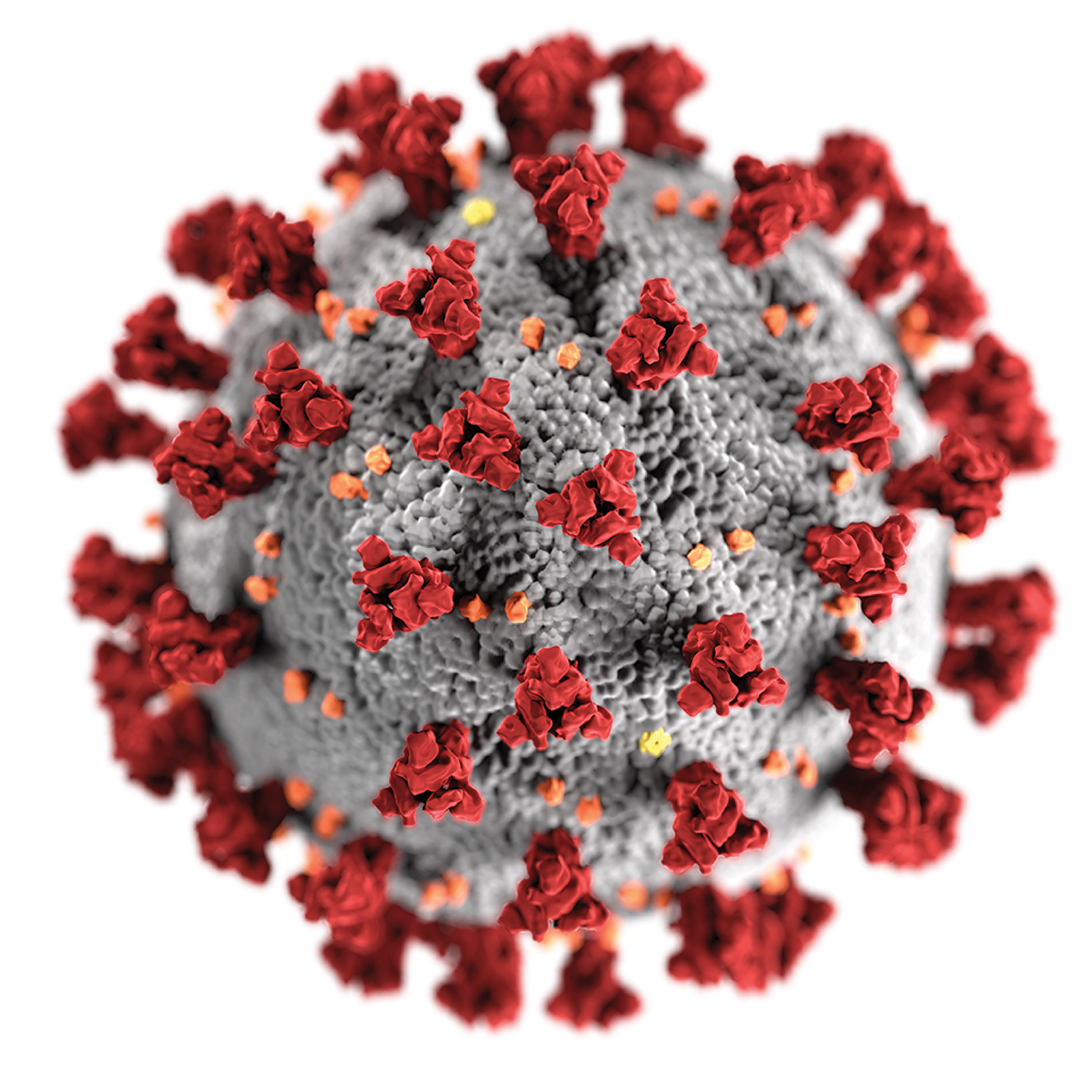 SARS-CoV-2 Testing Advancements at WSLH: RNA extraction
Magna Pure LC - 24 samples
eMAG - 48 samples
EZ1 - 14 samples
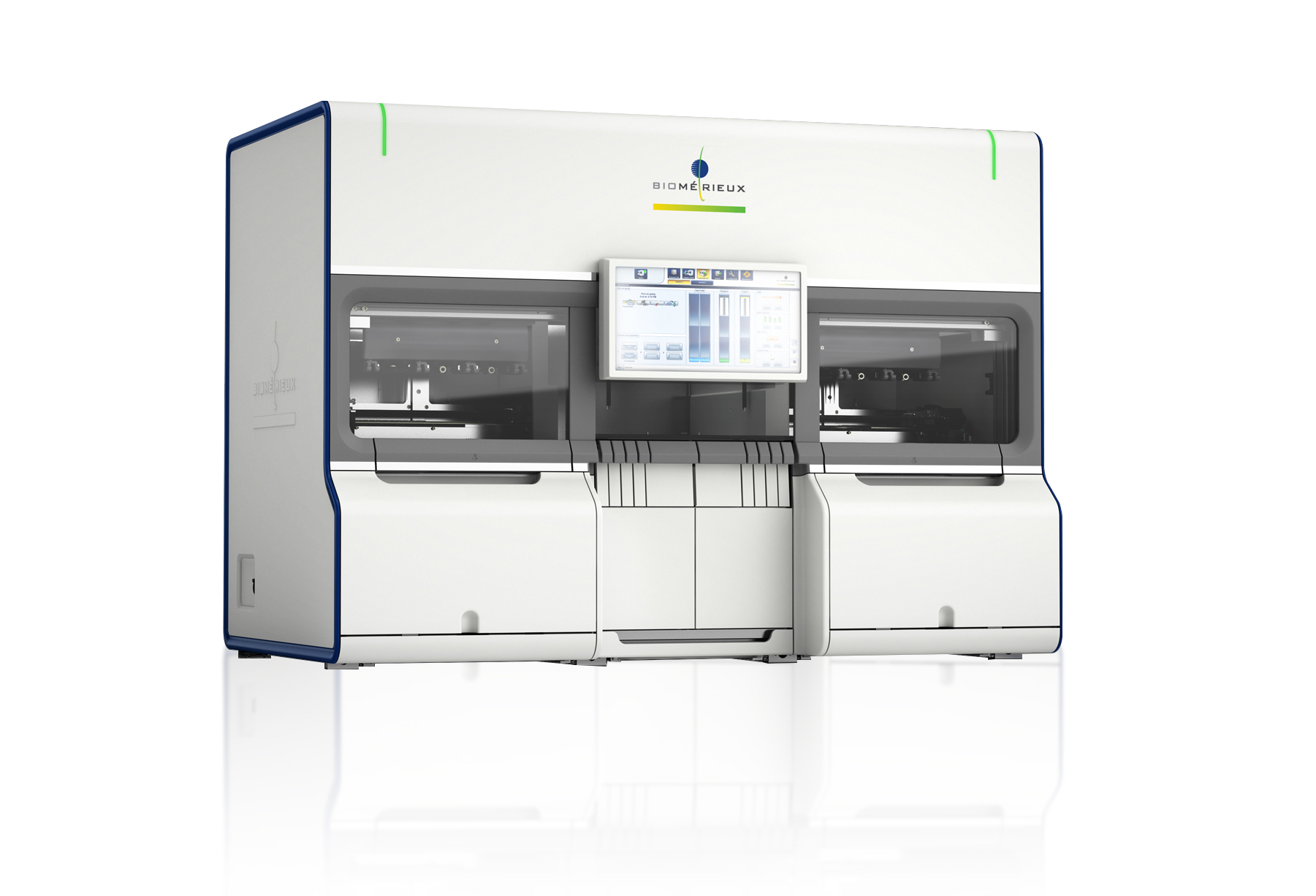 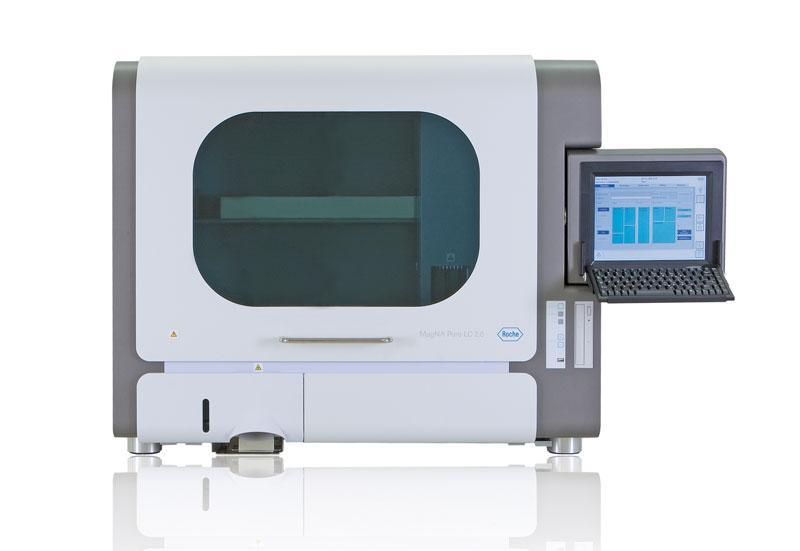 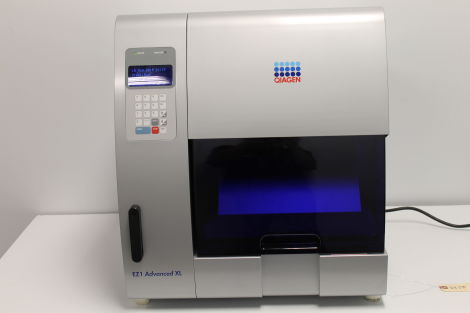 Spin column – low volume
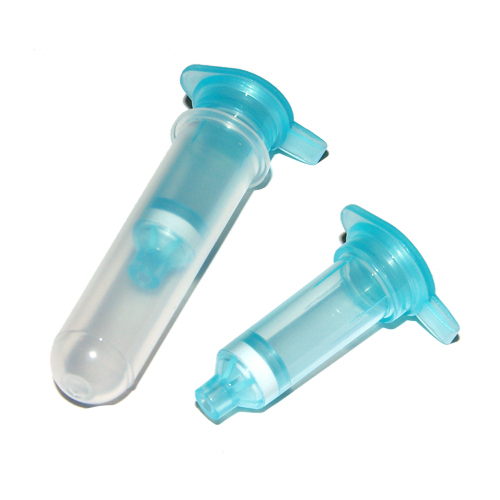 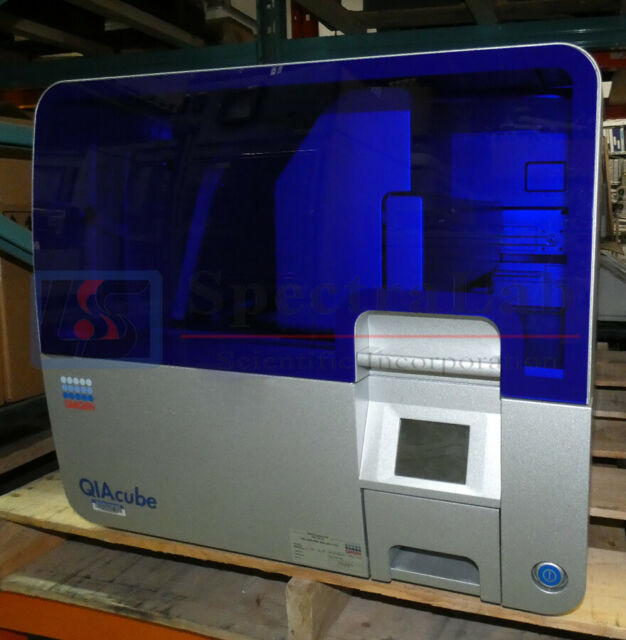 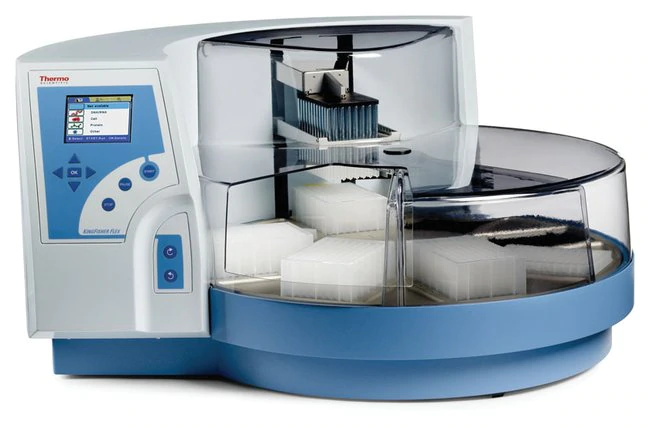 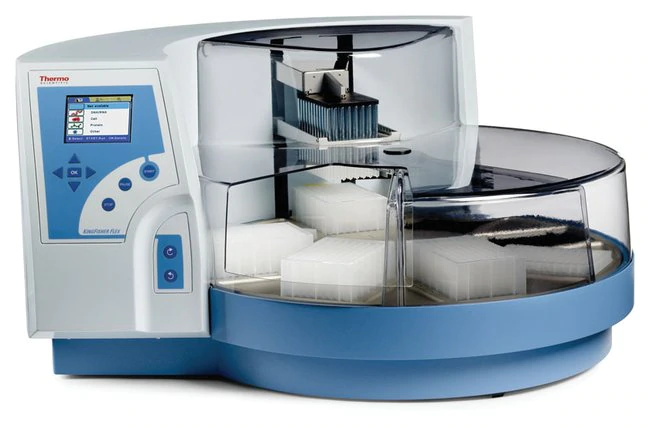 KingFisher Flex - 96 samples
QIAcube HT - 96 samples
Max Testing
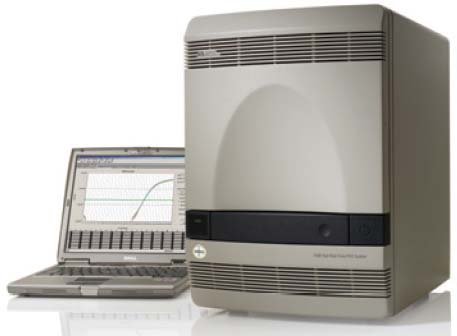 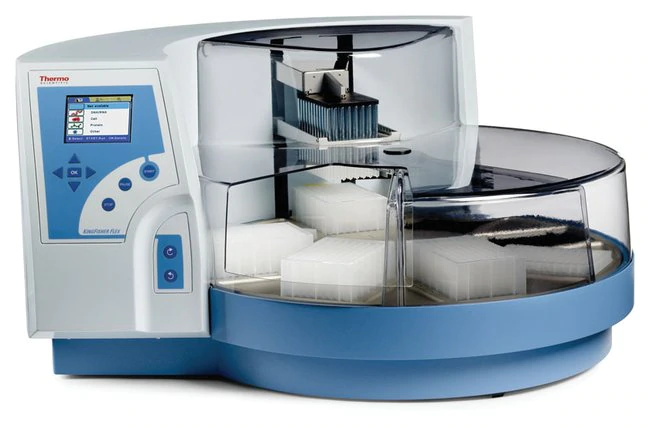 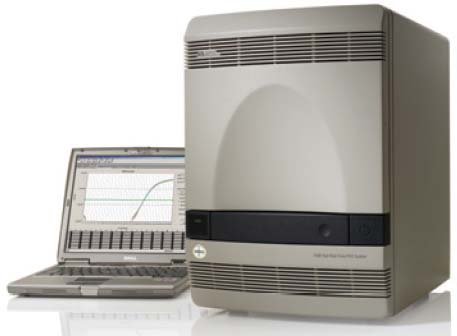 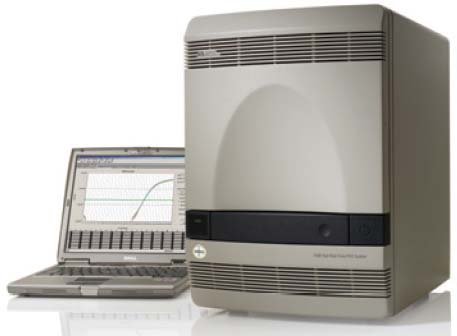 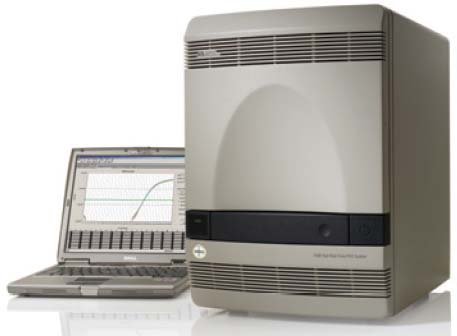 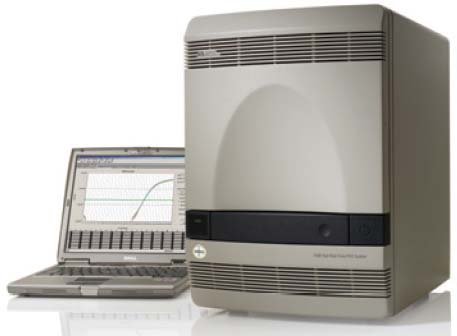 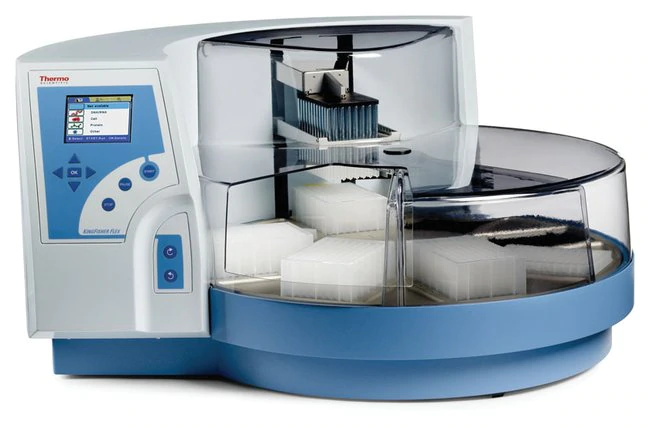 +
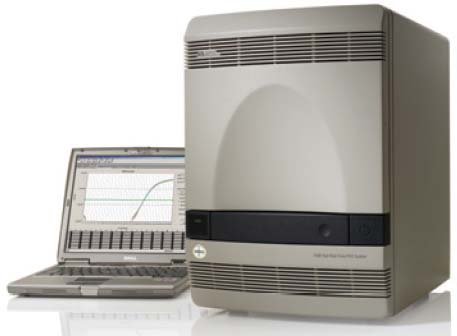 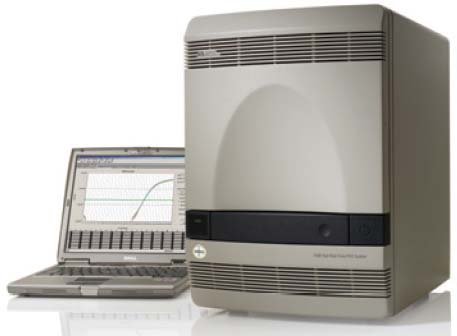 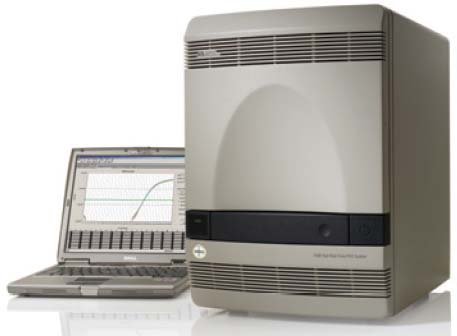 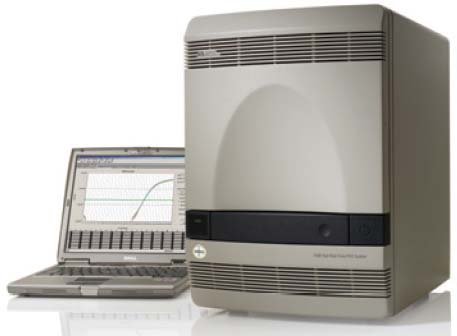 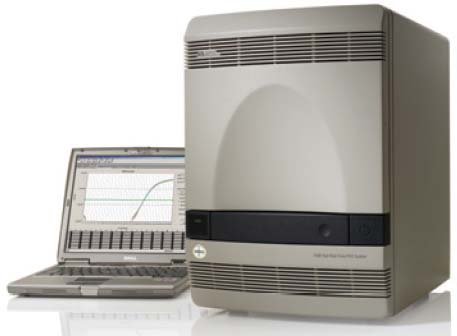 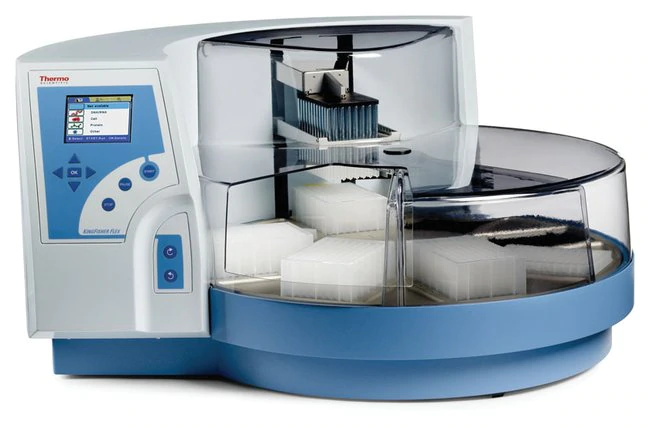 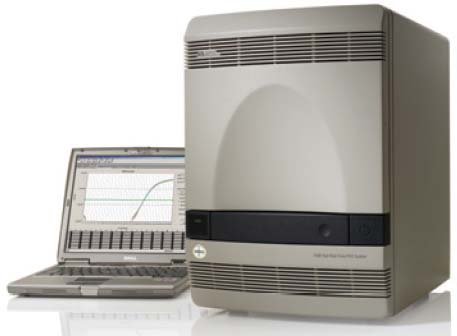 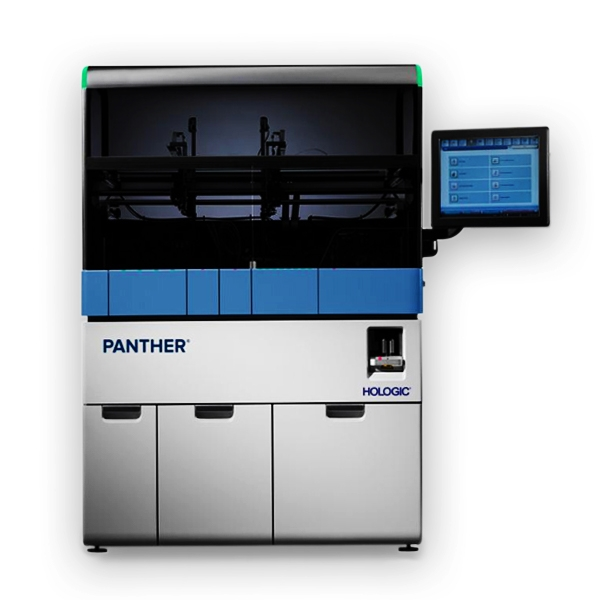 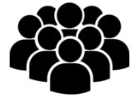 x2
Hologic Panther- 300/8hr
Statewide – Wisconsin Clinical Laboratory Network
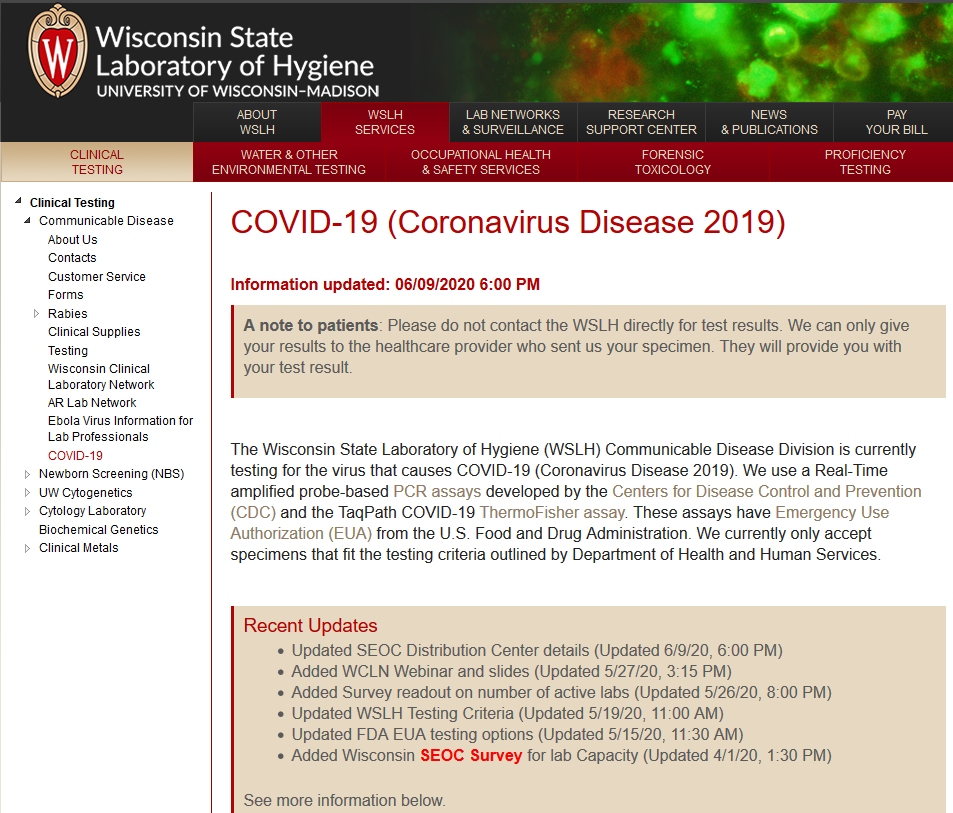 Spring 2020:
Detailed Webpage
>120 Validation Panels
15 Webinars
>25 Lab Messages
Email listserv for active community discussion
Technical Consultants
Statewide Estimated Daily Test Capacity
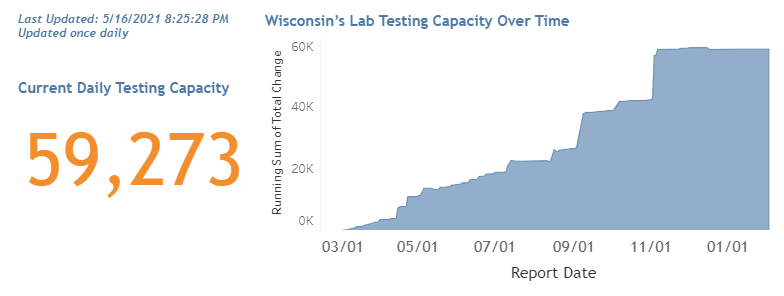 Respiratory Diagnostic Testing in Non-emergency Scenarios
Respiratory outbreaks
Work with DHS and/or local public health departments 
Run FluSC2 (flu A, flu B, and SARS-CoV-2) and respiratory pathogen panel to determine an etiology
Etiology drives response
Tamiflu for prophylaxis of LTCF residents, for example

Flu subtyping (H5, H7) when contact with birds and symptomatic
Purposes of Respiratory Virus Surveillance
Depends on the pathogen
All respiratory viruses
Situational awareness of what is circulating, to inform clinical decision-making and public health response
Influenza, RSV, and SARS-CoV-2
Track circulating strains to inform vaccine strain selection
Detect antiviral resistance
Isolate viruses for inclusion into future vaccines (flu)
Detect novel influenza viruses with pandemic potential (flu) or novel variants (SARS-CoV-2)
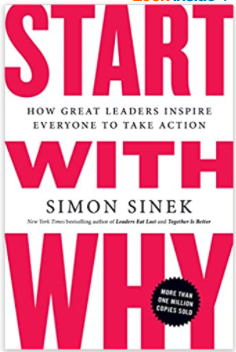 Respiratory Surveillance in Wisconsin
Plans are outlined in the “Laboratory-Based Surveillance Plan 2023-24” booklet
PDF version available online at
www.slh.wisc.edu/wcln-surveillance/

Two Branches of Surveillance:
Reporting of clinical testing data
Submission of surveillance                              specimens
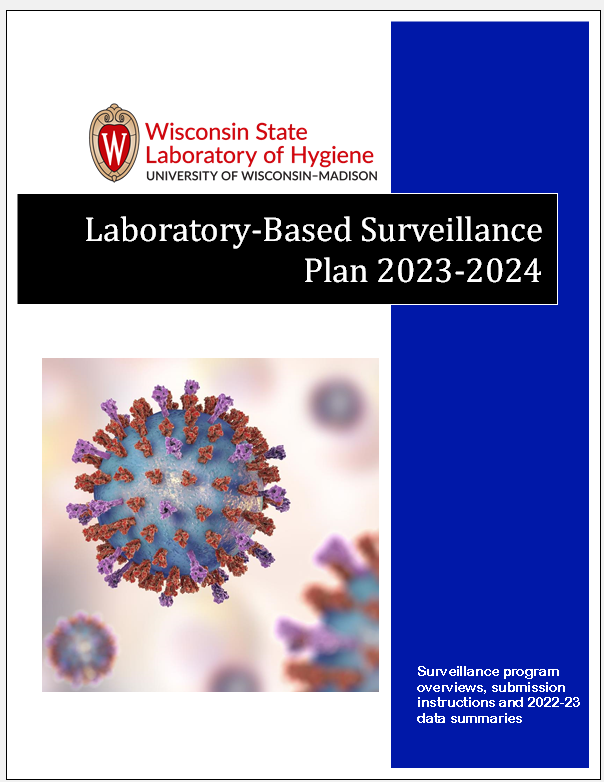 [Speaker Notes: For the 2023-24 season, we have taken steps toward the goal of a more unified approach to surveillance of respiratory pathogens, particularly SARS-CoV-2 and influenza. The WSLH surveillance plan for 2023-24 is detailed in the Laboratory-based surveillance plan booklet.  The booklet was sent out to clinical labs in the fall mailing, and the pdf version is also available online on the WSLH website. 

There are two main branches of Surveillance methods utilized in Wisconsin, Reporting of clinical testing data and Submission of specimens for surveillance testing.]
Reporting of Clinical Testing Data
Report data weekly all year!
All Clinical labs 
Report # tested and # positive for PCR/molecular and/or rapid antigen testing performed
Complete list of pathogens found in the Laboratory-based surveillance plan 2023-24
Testing data reporting helps track positivity rates of pathogens in WI
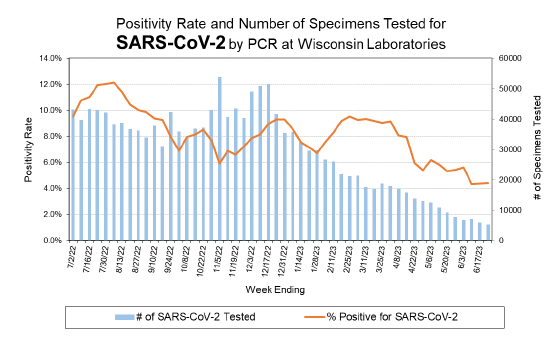 [Speaker Notes: For reporting of clinical testing data, we request that all clinical labs performing testing for respiratory pathogens report their testing numbers weekly, all year round. Data submitted should include the number tested and the number positive for each pathogen, as well as the test method that was used. We would like testing data for rapid antigen testing, and PCR or other Molecular testing methods.

Reporting testing data to the WSLH is even more important this season because COVID negative results are no longer reportable to DHS. Voluntarily reported testing numbers is now the main way to track positivity rates of COVID and other respiratory pathogens in WI! You may have noticed that many COVID data dashboards are no longer active, and this is due to the reduced availability of testing data! Positive COVID results are still reportable to DHS, and DHS will continue to track case numbers, as well as hospitalization and deaths.]
Why Submit Data?
To provide situational awareness
What is circulating
When season begins, peaks and ends
Identify outbreaks 
To determine geographic spread
To observe season-to-season trends
To participate in national surveillance programs
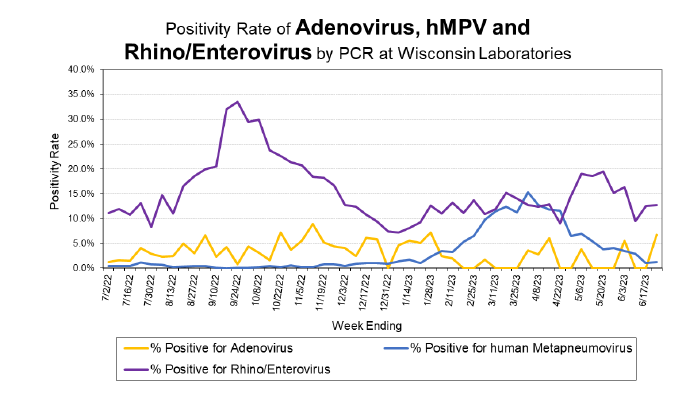 [Speaker Notes: The testing numbers that you all submit allow us to track positivity rates over the course of the year! Using this data, we can asses what is circulating, when seasons begin, peak, and end, and can help identify outbreaks. We can also use this data to monitor trends of respiratory pathogens in each part of the state and to observe trends of respiratory pathogens from year to year. Finally, surveillance data from Wisconsin is submitted to national programs to enhance surveillance activities around the country.]
National Surveillance Programs
The National Respiratory and Enteric Virus Surveillance System (NREVSS, CDC) 
COVID Data Tracker (CDC) 
                                 (CDC)
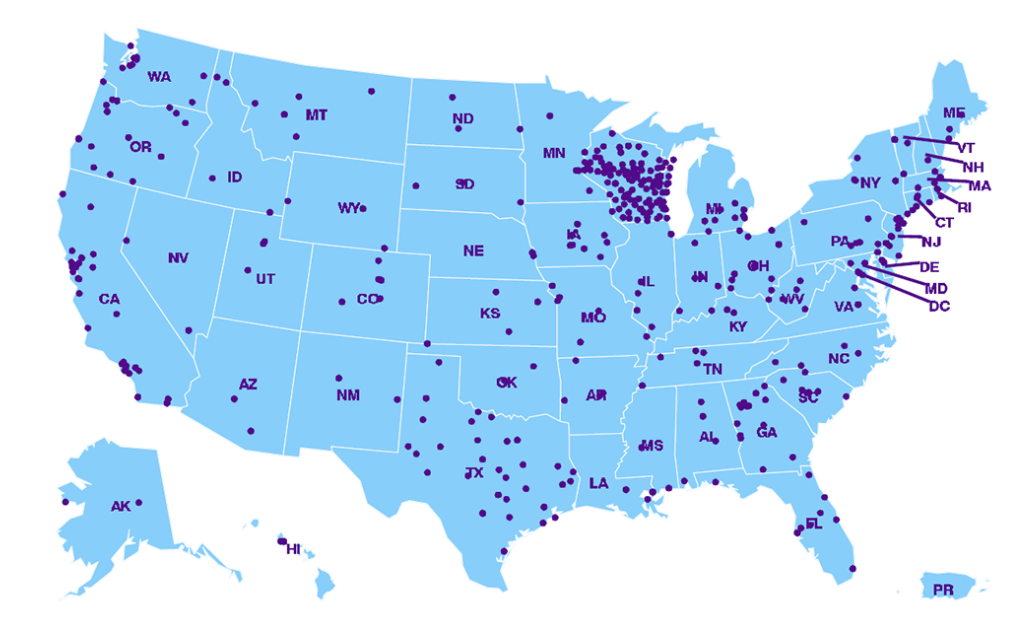 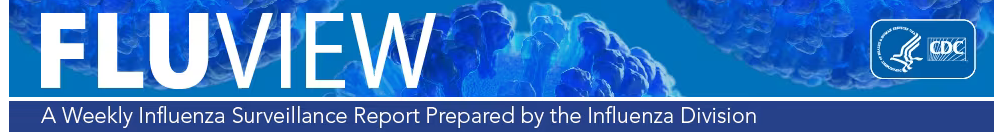 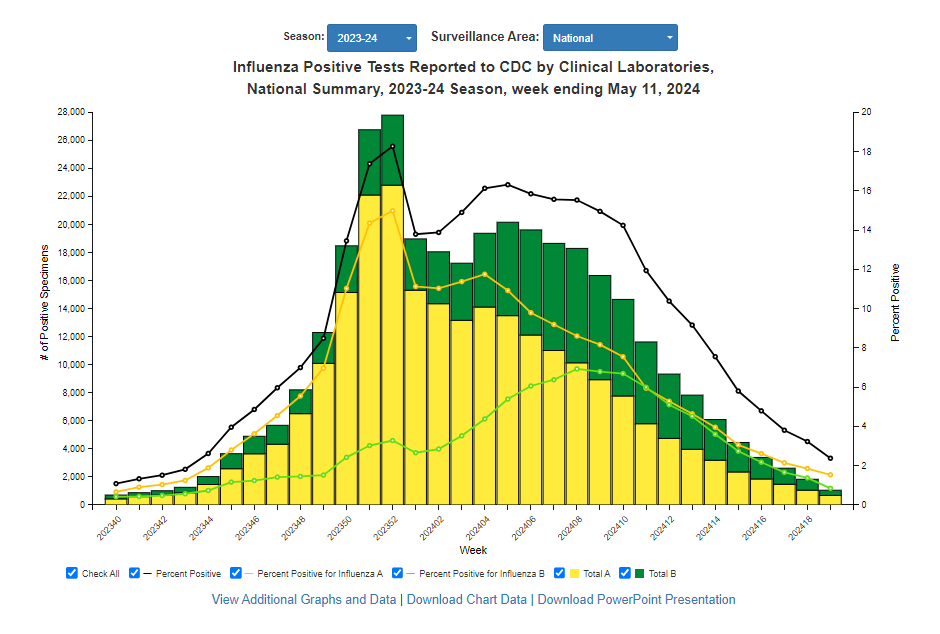 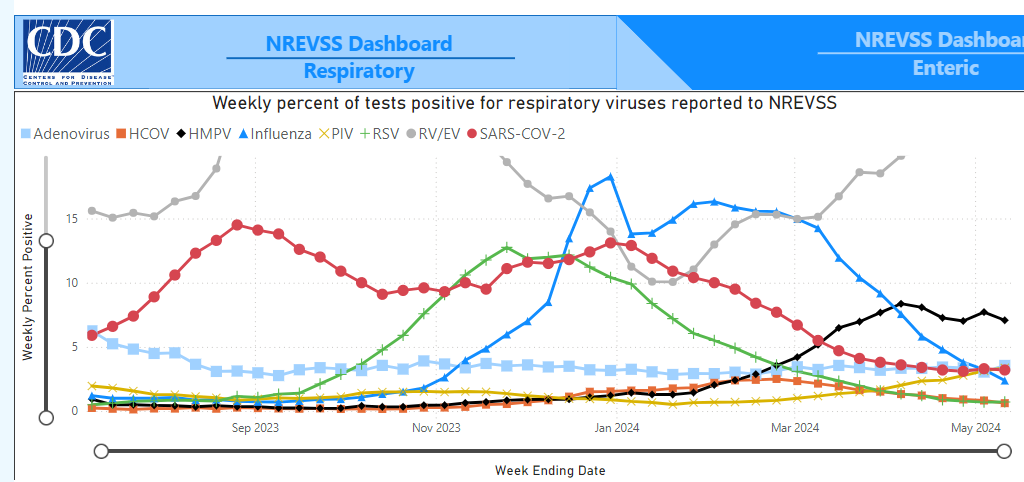 [Speaker Notes: The National respiratory and enteric virus surveillance system is a national surveillance program which tracks the positivity rates of viral pathogens across the country. As you can see on the map, Wisconsin has by-far the most clinical laboratories reporting to this surveillance program. Thank you all for your participation!!

Testing data is also submitted to COVID Data Tracker and to Flu View. Surveillance data for all of these programs can be found on the CDC website.]
Respiratory Surveillance in Wisconsin
Plans are outlined in the “Laboratory-Based Surveillance Plan 2023-24” booklet
PDF version available online at
www.slh.wisc.edu/wcln-surveillance/

Two Branches of Surveillance:
Reporting of clinical testing data
Submission of surveillance                              specimens
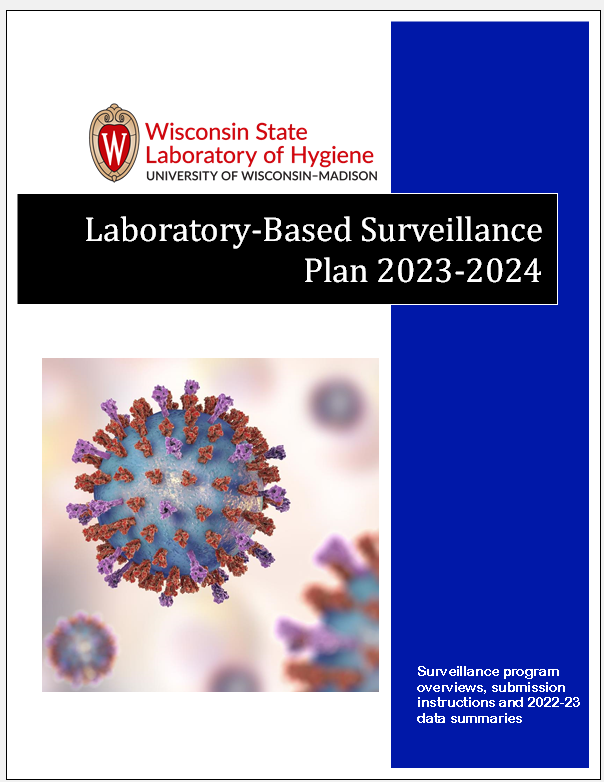 [Speaker Notes: For the 2023-24 season, we have taken steps toward the goal of a more unified approach to surveillance of respiratory pathogens, particularly SARS-CoV-2 and influenza. The WSLH surveillance plan for 2023-24 is detailed in the Laboratory-based surveillance plan booklet.  The booklet was sent out to clinical labs in the fall mailing, and the pdf version is also available online on the WSLH website. 

There are two main branches of Surveillance methods utilized in Wisconsin, Reporting of clinical testing data and Submission of specimens for surveillance testing.]
Respiratory Surveillance Network
Surveillance site types 
Enrolled Sentinel Surveillance Sites*
University Health Clinics
Rapid Influenza Testing Sites*
PCR/Molecular Testing Sites*
*WCLN sites!
[Speaker Notes: Specimen submission requests are broken down by the surveillance site type. The surveillance site types include Enrolled sentinel surveillance sites, university health clinics, rapid antigen testing sites and PCR/molecular testing sites. The first two surveillance programs are designed to provide randomized specimens from patients presenting with respiratory symptoms.]
What Does WSLH do with Influenza Positive Specimens?
Provide confirmatory testing
Look for repeated issues with commercial tests
Perform influenza A Subtyping and B Lineage with CDC primer sets
Important for the detection of any variant or emerging influenza viruses with pandemic potential.
Identify H5 if present
“National Influenza Reference Center” pipeline
CDC performs influenza characterization 
WSLH performs whole genome sequencing and virus culture
Original specimens can be used as vaccine candidates
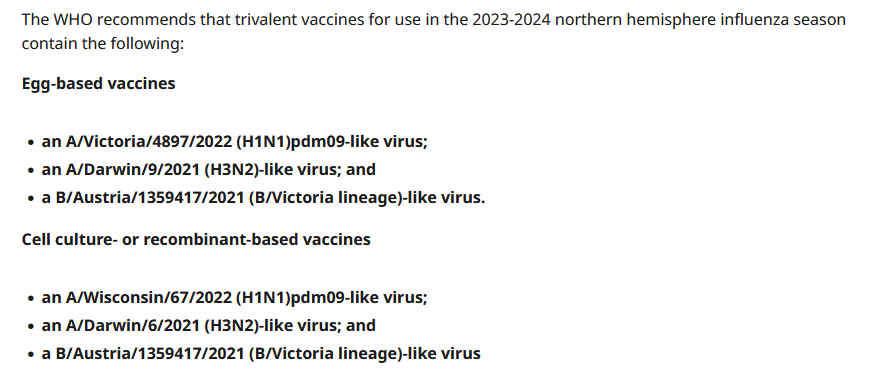 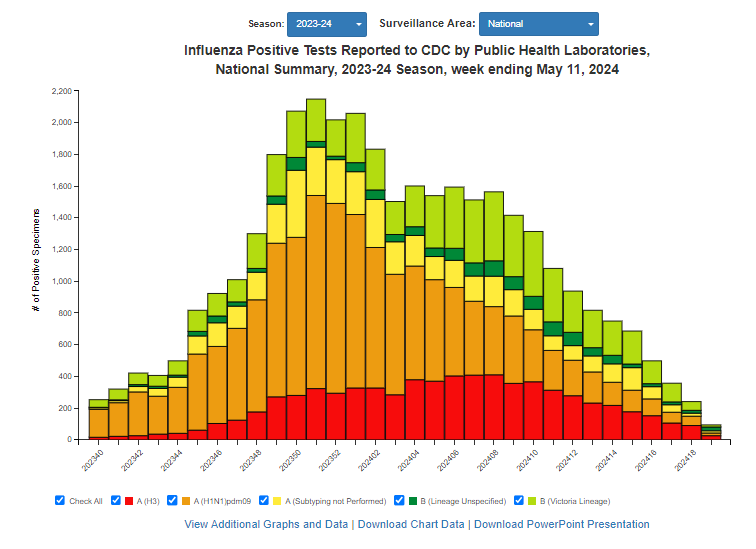 NIRCs
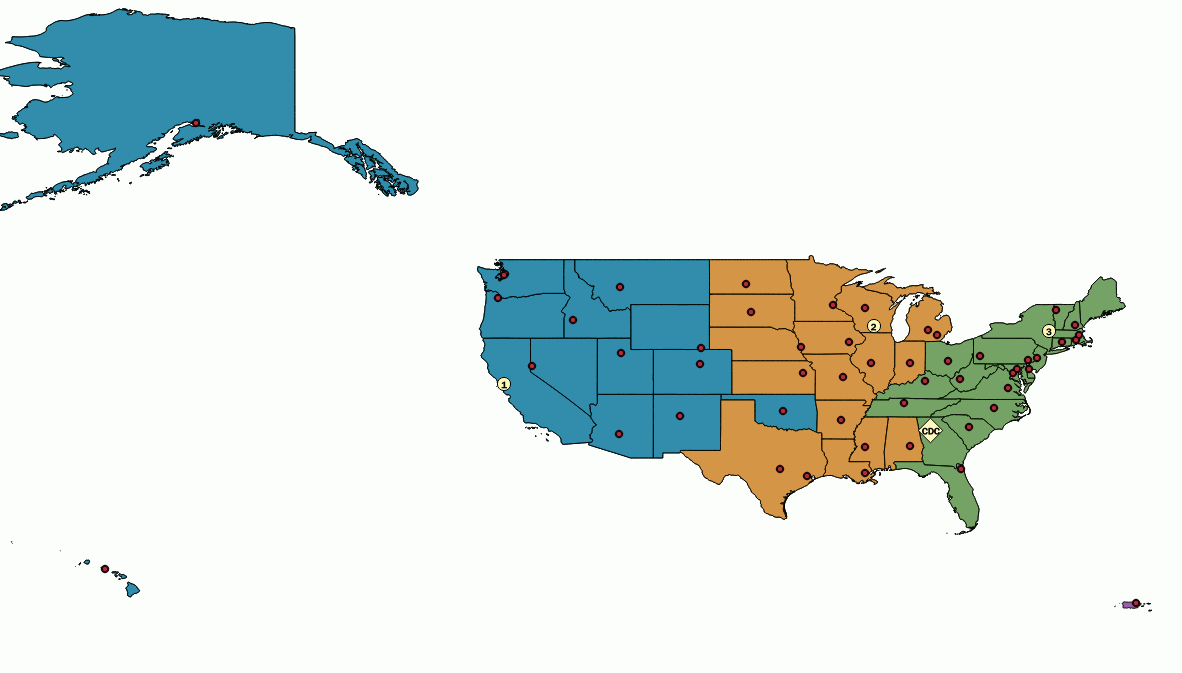 [Speaker Notes: WSLH performs influenza and SARS-CoV-2 testing on all influenza surveillance specimens. Our PCR assay primers and probes are constantly analyzed by the CDC to ensure the ability to detect novel strains of influenza. Confirmatory testing with the CDC PCR can provide data to the rest of the state and to the FDA if there is a suspected issue with one of the commercial tests. 

Additionally, Influenza A subtyping and B lineage are performed on all influenza positive surveillance specimens. These CDC PCR assays are used to detect and monitor for avian and swine variants as well as other novel influenza strains.  

A subset of influenza positive surveillance specimens are also submitted for inclusion into the national influenza reference center pipeline. As a part of this national surveillance program, viruses are isolated and submitted to the CDC for influenza strain characterization. Whole-genome sequencing is also performed and can identify and rapidly characterize novel variants that are not being flagged by typical influenza tests. Aliquots of these original specimens are also sent to CDC and can be used as vaccine candidates.  Wisconsin even has a strain that was incorporated in this years flu vaccine. This strain was isolated from a sample that was submitted to the WSLH for respiratory virus surveillance from South-Central Wisconsin.]
What Does WSLH do with SARS-CoV-2 Positive Specimens?
Perform whole genome sequencing
To detect and monitor novel variants
To monitor mutations that may affect diagnostic tests

Submit specimens to National SARS-CoV-2                                                          Strain Surveillance (NS3) system
Specimens are submitted for additional testing,                                                          virus isolation and characterization 
Evaluate SARS-CoV-2 variants to understand their impact on current vaccines, treatments, diagnostics and overall risk to public health
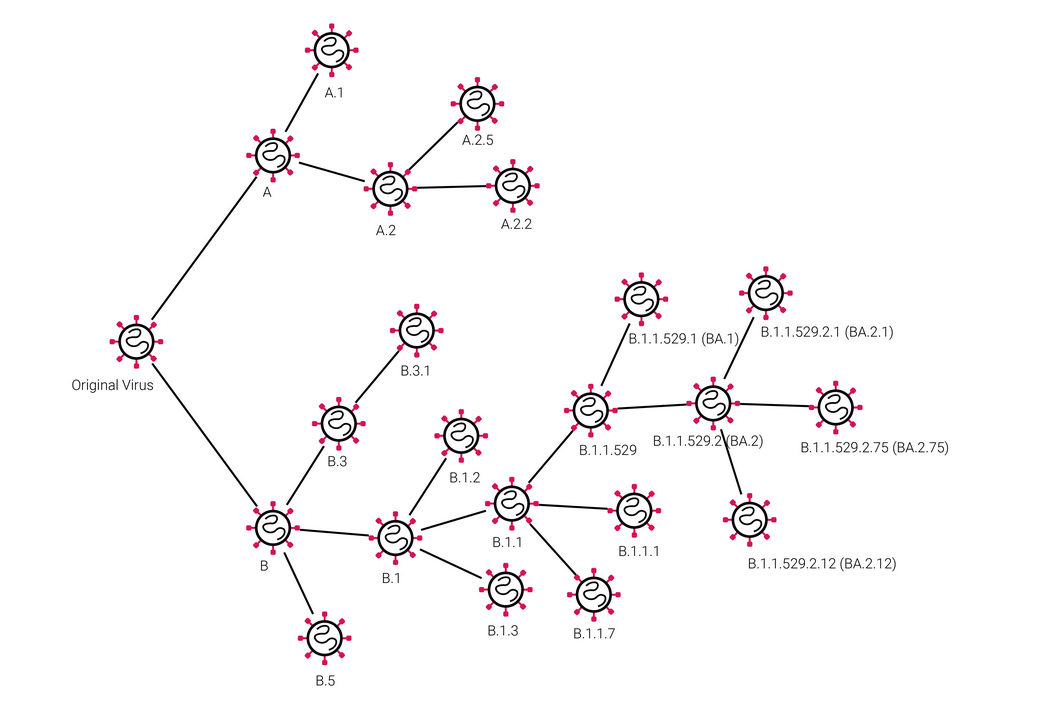 [Speaker Notes: Whole-genome sequencing is also performed on all SARS-CoV-2 positive specimens received at the WSLH. Sequencing is used to detect and monitor variants of SARS-CoV-2. COVID Sequencing data for the state of Wisconsin can be found on our SARS-CoV-2 genomic dashboard. 

A subset of SARS-CoV-2 positive specimens are also submitted to the National SARS-CoV-2 Strain Surveillance system, or NS3. Whole genome sequencing is performed on these specimens as well as additional testing, including virus isolation and characterization. The goal of this program is to evaluate SARS-CoV-2 variants to understand their impact on current vaccines, treatments, diagnostics and overall risk to public health.]
Outline
Intro to WSLH, CDD, and Virology team
Wisconsin Clinical Laboratory Network (WCLN)
Virology testing – diagnostic and surveillance
Respiratory
GI
VPD
Rabies
Others
GI Diagnostic Testing - outbreaks
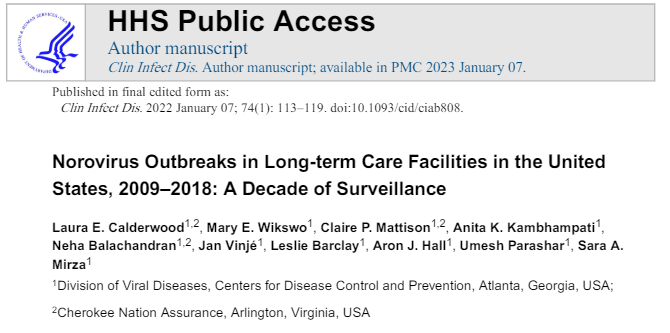 LTCFs have a high burden of norovirus outbreaks
Use diagnostic testing to determine if there is an outbreak
similar or different pathogens?
Tailor outbreak response to the pathogen identified
WSLH GI Diagnostic Testing - outbreaks
Coordinate with DHS and/or local public health department 
Typically norovirus PCR first







If norovirus PCR is negative, then run full BioFire panel
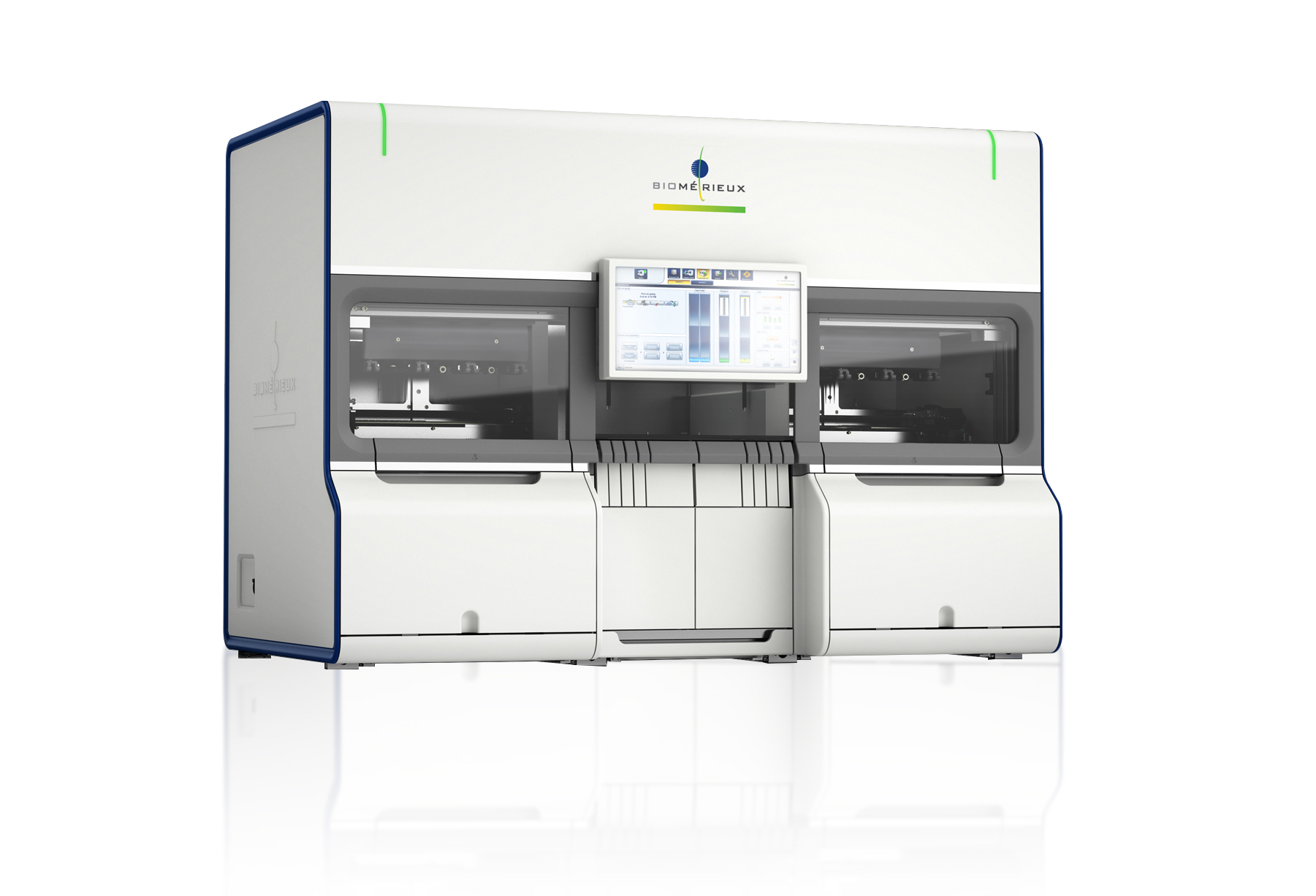 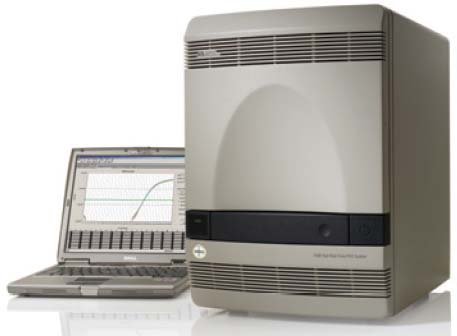 +
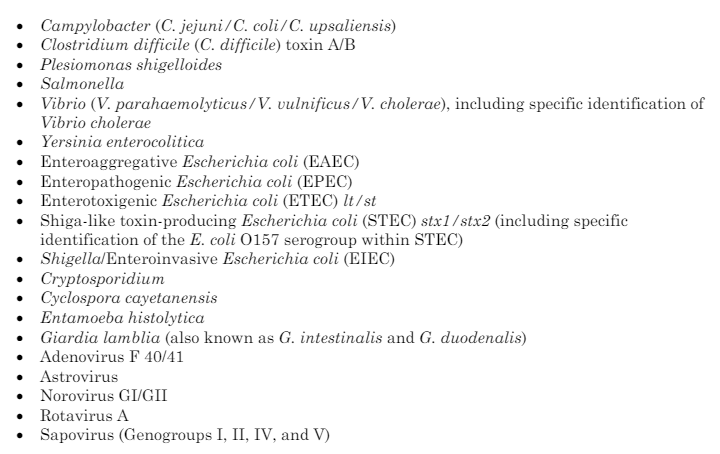 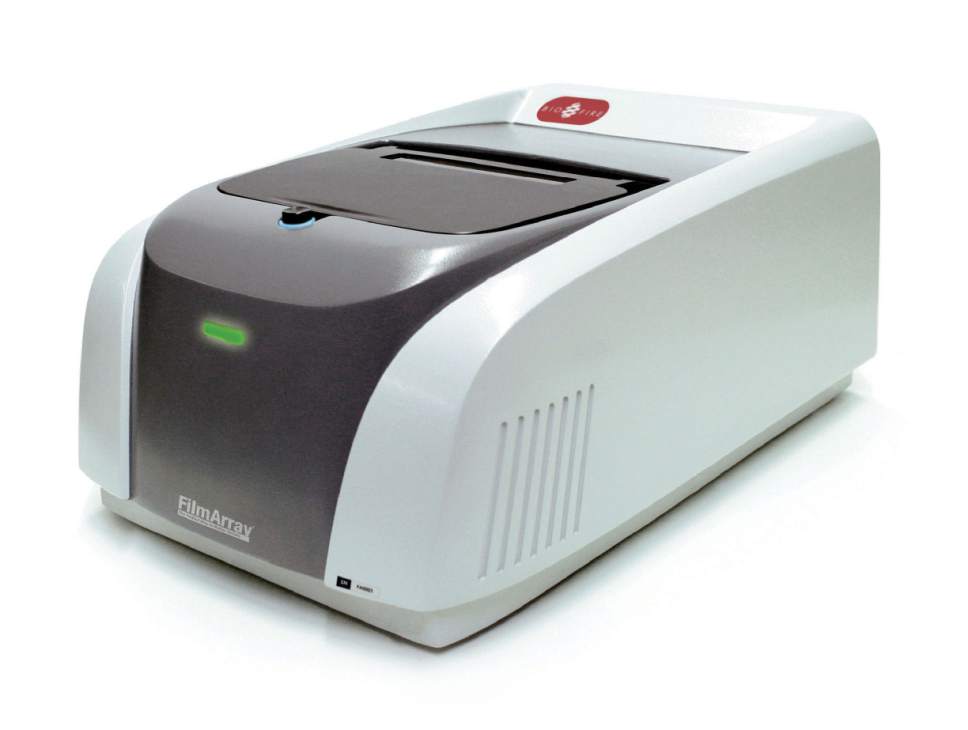 WSLH Norovirus Surveillance Testing
Samples from outbreaks were historically sequenced to determine norovirus type (“outbreak-based surveillance”)
Overall surveillance of circulating strains 
Inform future vaccines
Identify outbreaks of similar strain

Sample numbers from outbreaks declining in PHL nationwide due to increased PCR capacity in clinical labs

Sporadic norovirus surveillance was born
Residual sample from norovirus-positive samples from 5 clinical labs in WI
Sent to WSLH for sequence-based typing
WI provides >50% of all data nationally
Thanks WCLN labs for sending specimens!
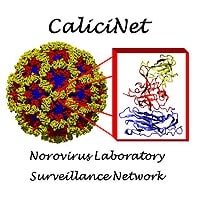 WSLH Norovirus Surveillance Testing: Sporadic vs Outbreaks
WSLH Norovirus Surveillance Testing: First Identification of BioFire False-positives
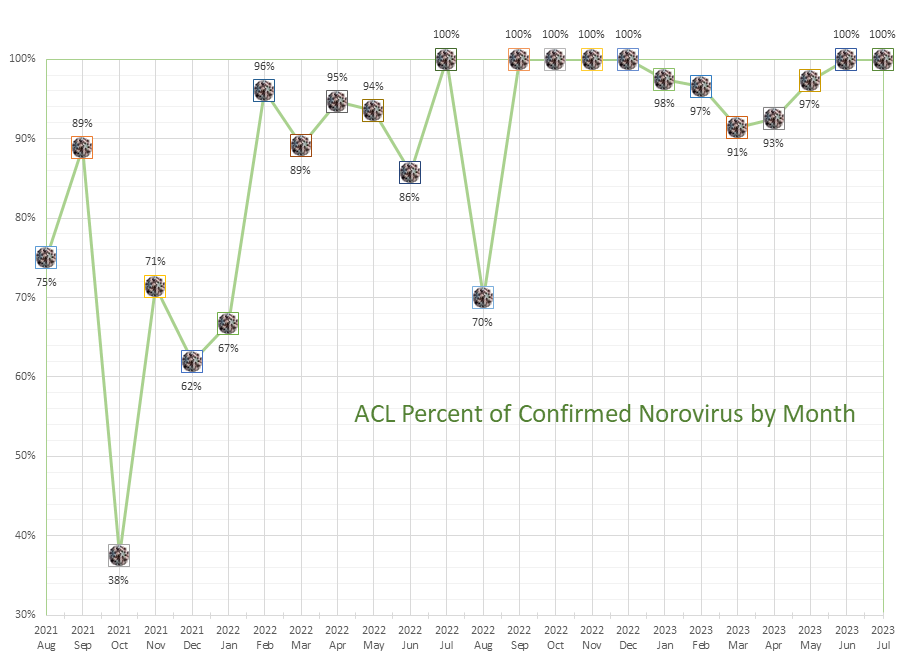 GPP (Aug and Sep '21)			         85%
BioFire alone (Oct '21 - Jan '22)		63%
BioFire+Cepheid (Feb '22 - current)  	94%
WSLH Norovirus Surveillance Testing: First Identification of BioFire False-positives
BioFire + Cepheid
Luminex, then BioFire
BioFire
BioFire
WSLH Norovirus Surveillance Testing: First Identification of BioFire False-positives
WSLH Norovirus Surveillance Testing: First Identification of BioFire False-positives
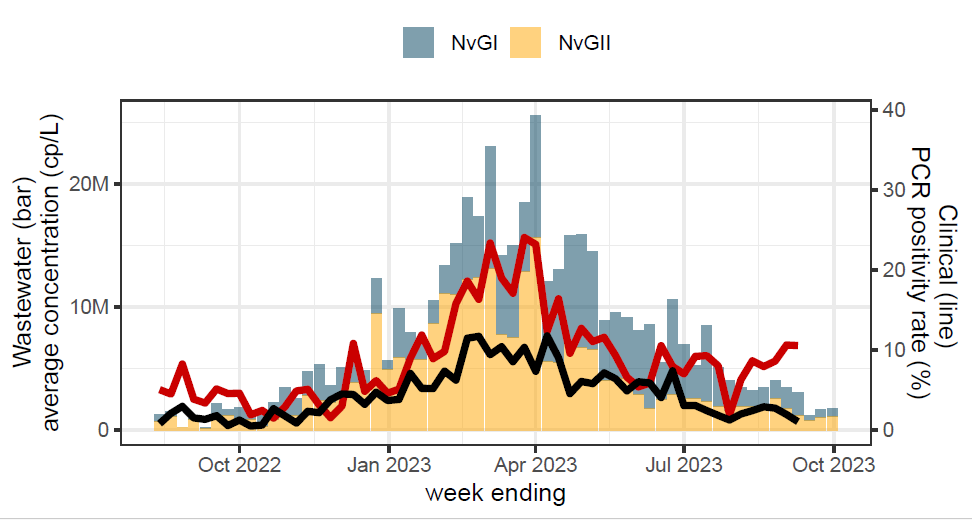 WSLH Norovirus Surveillance Testing: First Identification of BioFire False-positives
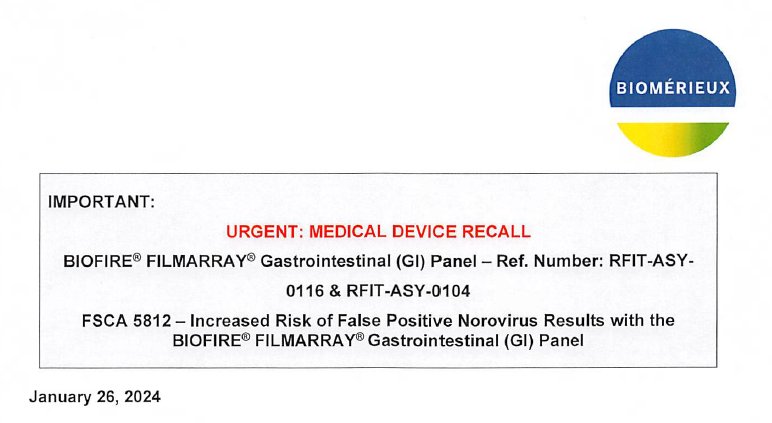 Great example of surveillance identifying an issue with a diagnostic test!
Vaccine Preventable Diseases Reference Centers
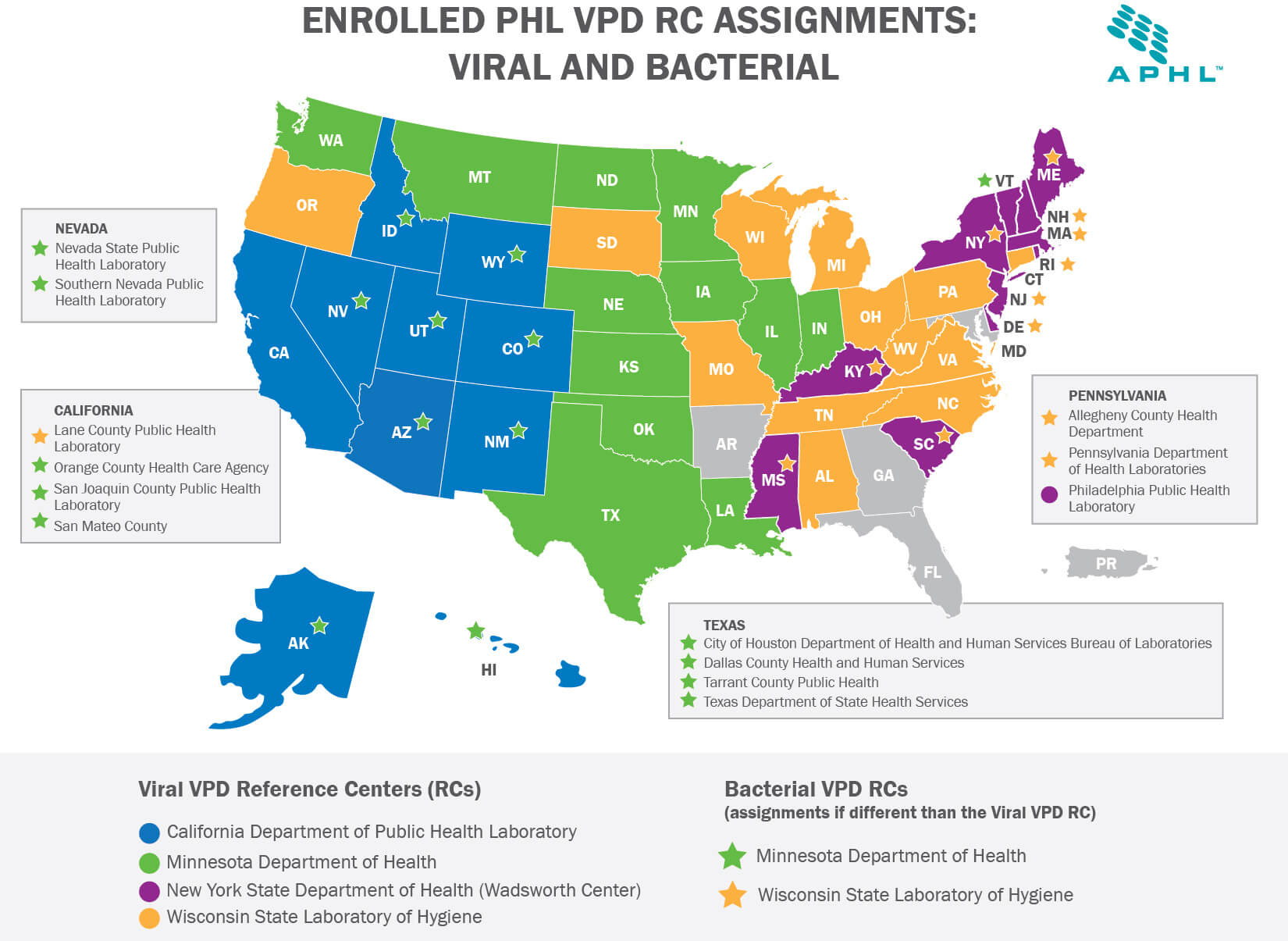 Vaccine Preventable Diseases
VPD Reference Center testing:
Measles PCR, measles vaccine PCR (MeVa), measles genotyping
Mumps PCR, mumps genotyping
Rubella PCR, rubella genotyping
VZV PCR, VZV genotyping
Bacterial testing
H. influenzae and N. meningitidis serotyping



PCR: diagnostic testing for WI and a quarter of the U.S.
Genotyping for surveillance of circulating strains/genotypes
Occasionally leads to diagnostic test updates
Measles PCR currently
MeVa to guide outbreak response 
Labor Day 2021 and Ft. McCoy outbreak
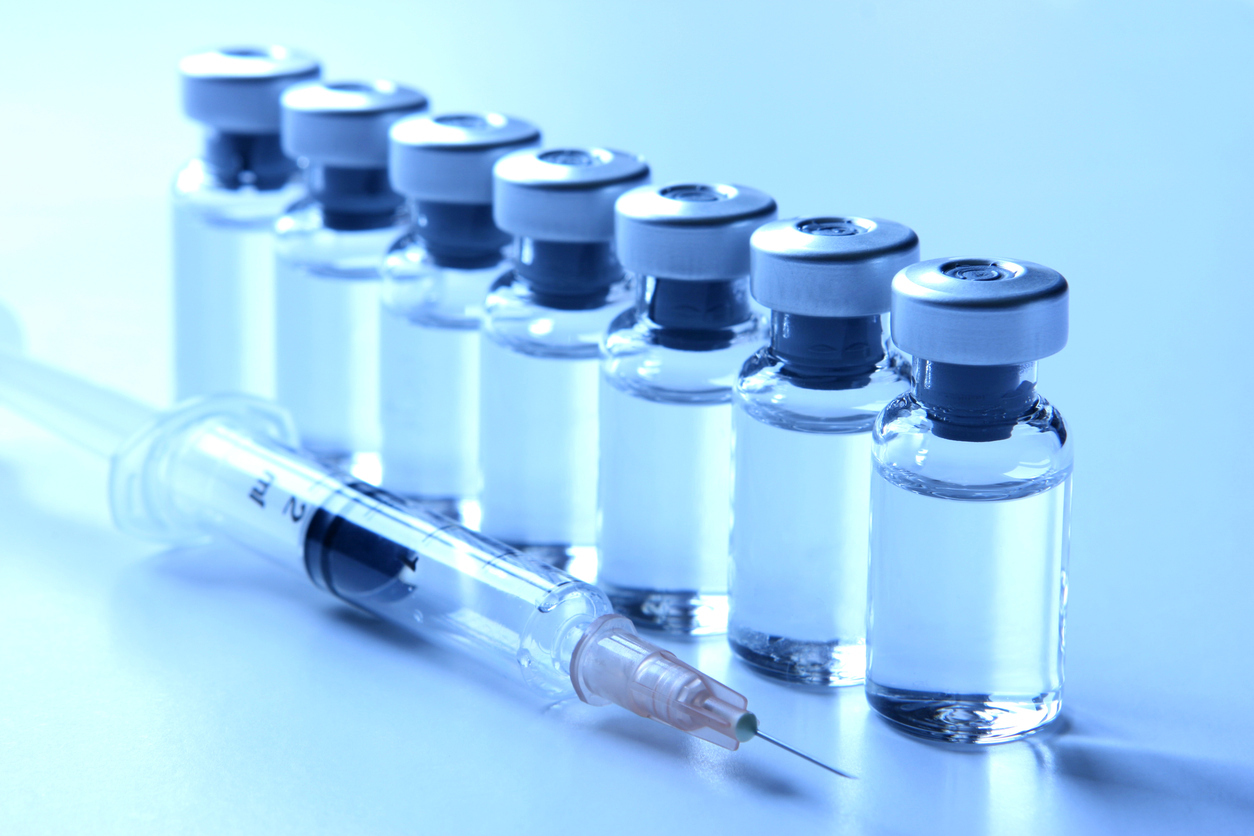 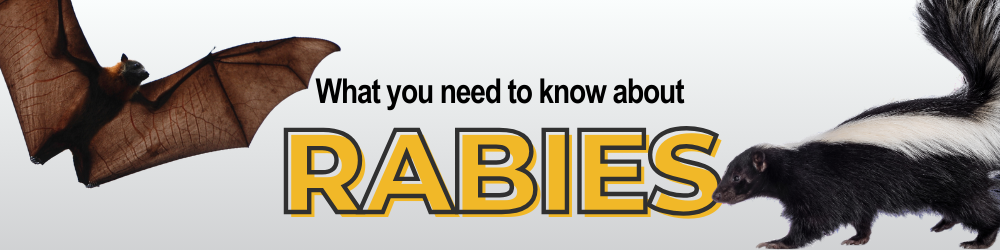 We do rabies testing on animals. More to come later today.
https://healthyozarks.medium.com/rabid-news-a-bat-tests-positive-8fa0cf31956c
Rhinovirus/Enterovirus
Initial 2022 study, testing at CDC
Many different types, mostly rhinovirus
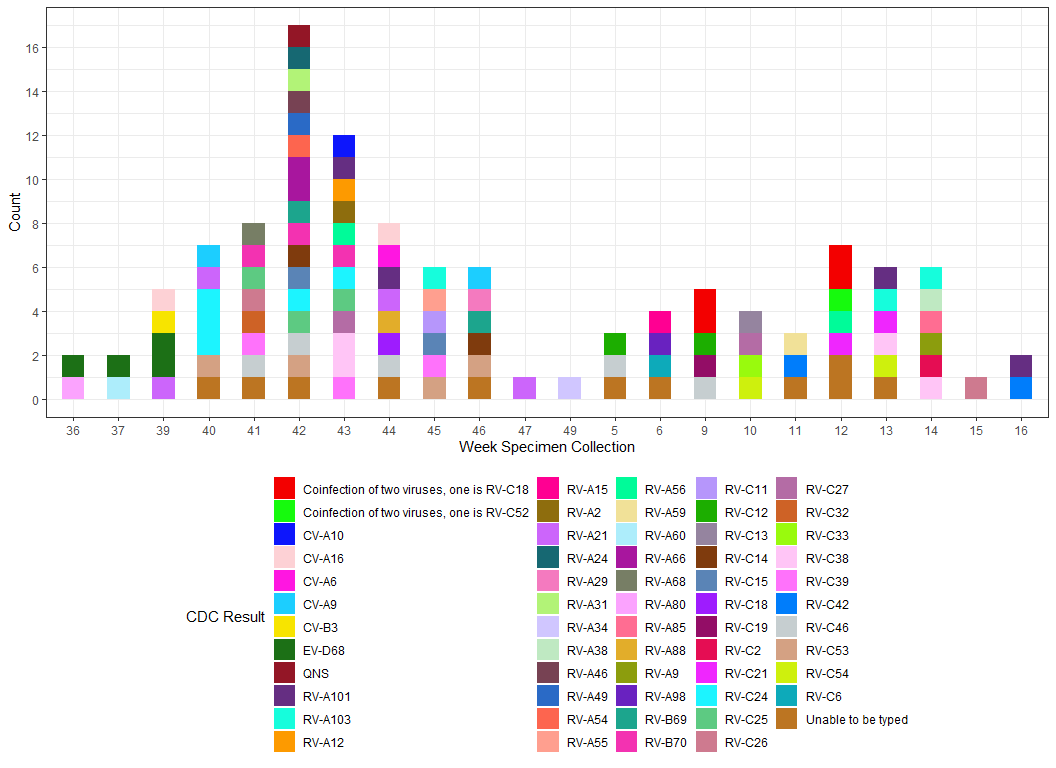 Rhinovirus/Enterovirus
As a VPD Reference Center, CDC asked us to bring on
RV/EV differentiation PCR
EV typing by sequencing, to target EV types

Tested 121 respiratory specimens positive for RV/EV
All but 4 were rhinovirus 
Be on the lookout for a request for CSF enterovirus positives (from BioFire M/E panel) in the near future!
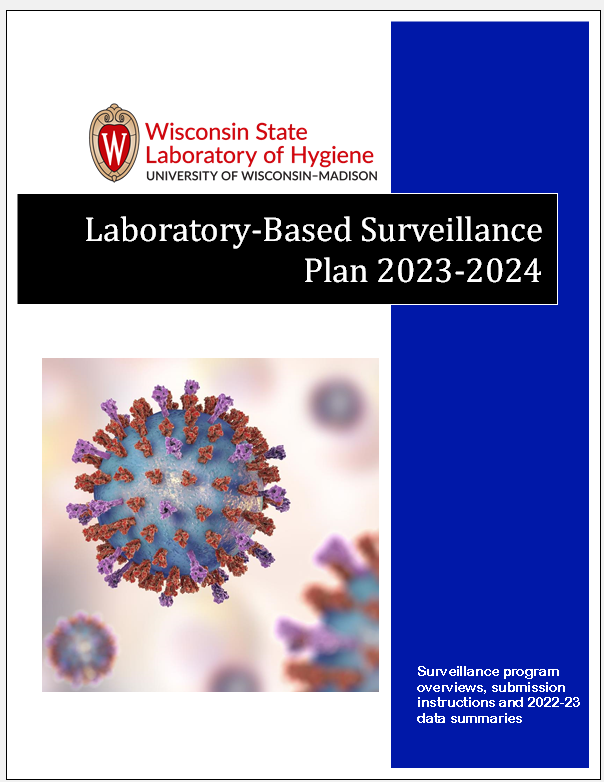 Mpox 2022(formerly monkeypox)
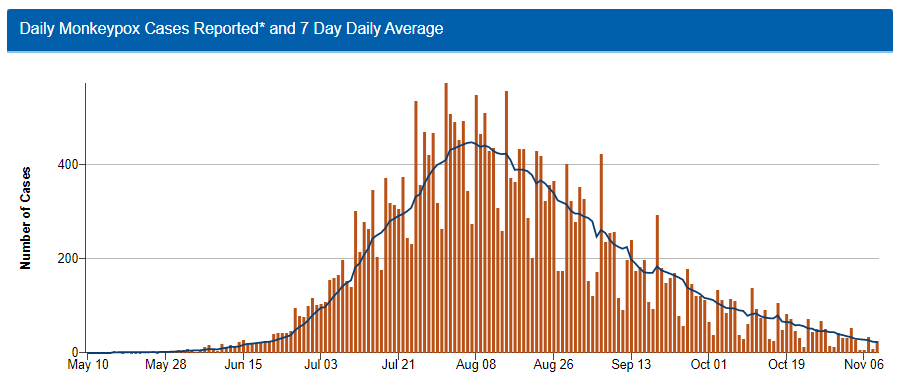 https://www.cdc.gov/poxvirus/monkeypox/response/2022/mpx-trends.html
Mpox
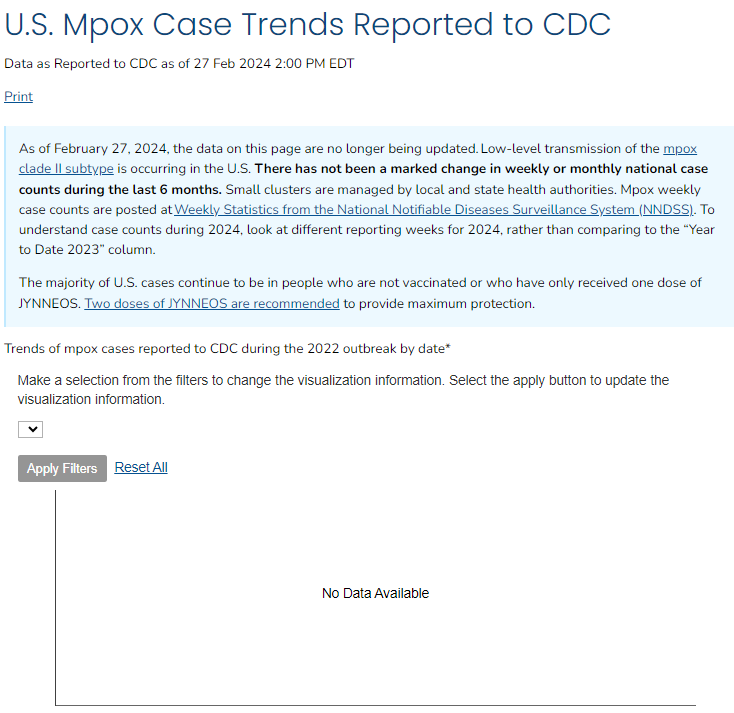 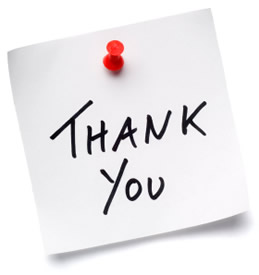